International Health Care Management Part 2.3.1
Steffen Fleßa
Institute of Health Care Management
University of Greifswald
1
2 	Demand for Health Services
2.1 Determinants of Demand: Overview
2.2 Demographic and Epidemiologic Transition
2.3 Epidemiology of Infectious Diseases
2.3.1 Background
2.3.2 Example: Malaria
2.3.3 Example: Covid-19
2
2.3 Epidemiology of Infectious Diseases2.3.1 Background
Paths of Transmission
Symbols:
Animal
Human
Vector
3
Paths of Transmission
Direct Transmission from Human to Human, i.e. Influenza, AIDS
Directly Transmitted Zoonoses, Human as aberrant host, i.e. Brucellosis
Vector-borne Human Diseases, i.e. Malaria
Vector-borne Zoonoses,i.e. Eichonoccus (Cestoda of Fox, Buchsbandwurm)
4
Paths of Transmission
5.	Vector-borne Anthropoid-Zoonoses,i.e. Plague, Yellow Fever
6.	Transmission via Intermediate Host,i.e. Bilharzia
1
2
5
Epidemiologic Course: Constant Virus
Measles
6
Time
Mutating Virus: Kilbourne Model
7
Influenza (2015)
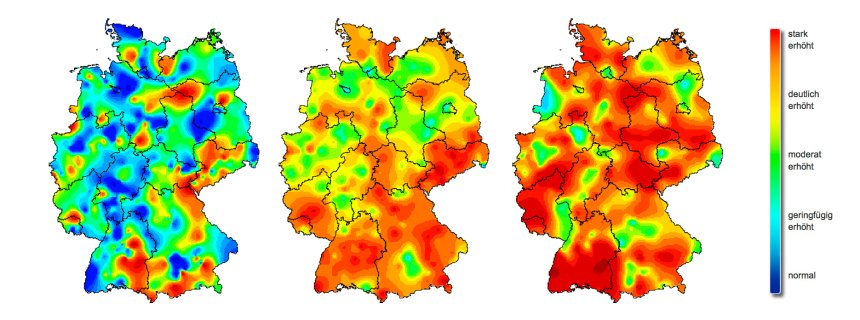 5.,                           7.                              9. Woche 2015
8
Influenza 2015 (RKI)Praxisindex = number of consultations for acute respiratory infects compared to annual average
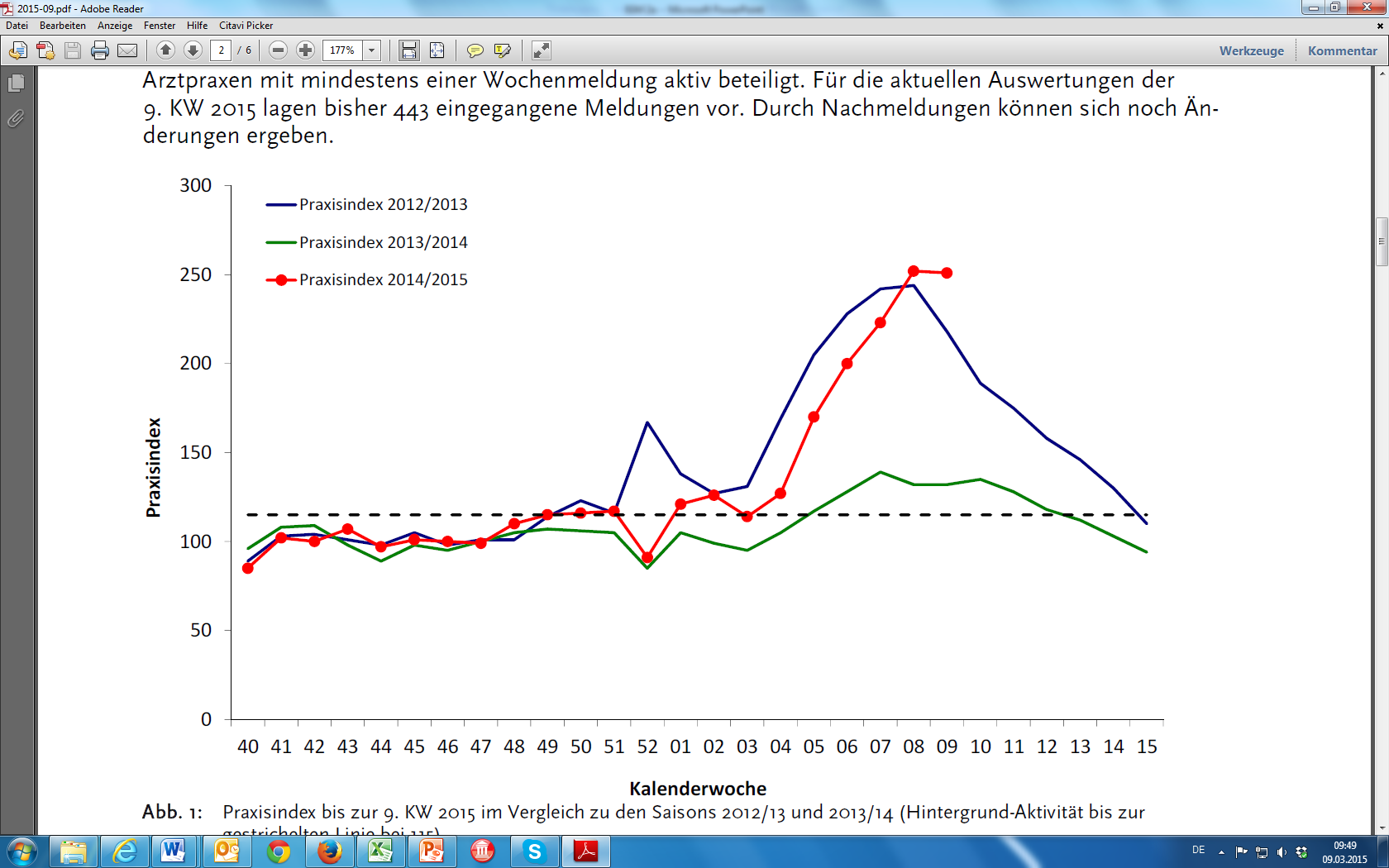 9
Week of year
Conditions for Pandemics
„New“ agent within a population that shows low immunity
Infiltration, i.e. Plague
New Agent, i.e. Influenza
Rapid Diffusion
Low Lethality
Mortality of a disease referring to the proportion of fatalities to total number of sick people
High lethality results in the extinction of a disease before it is able to spread
10
Diffusion in space (here: Covid-19)
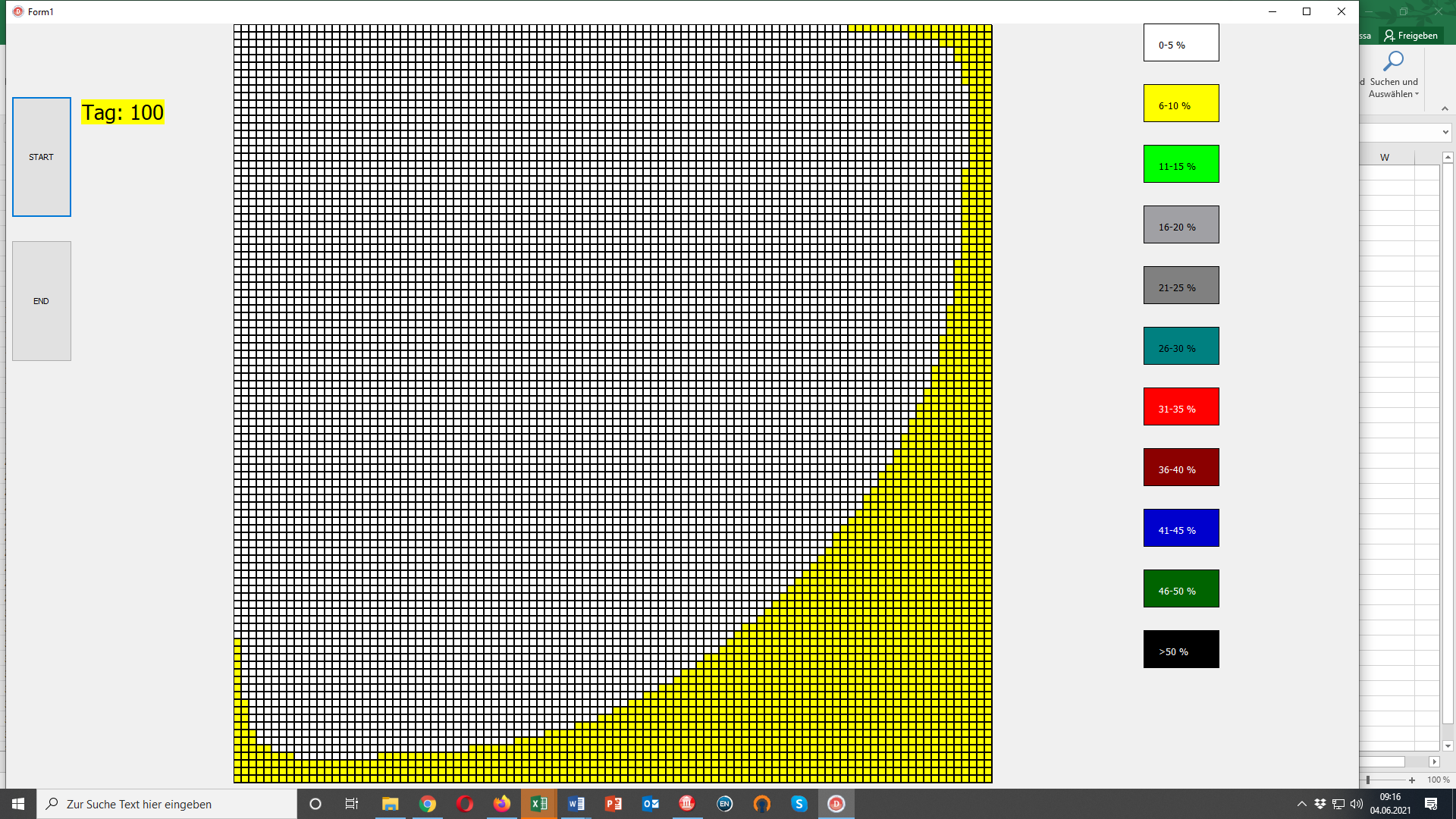 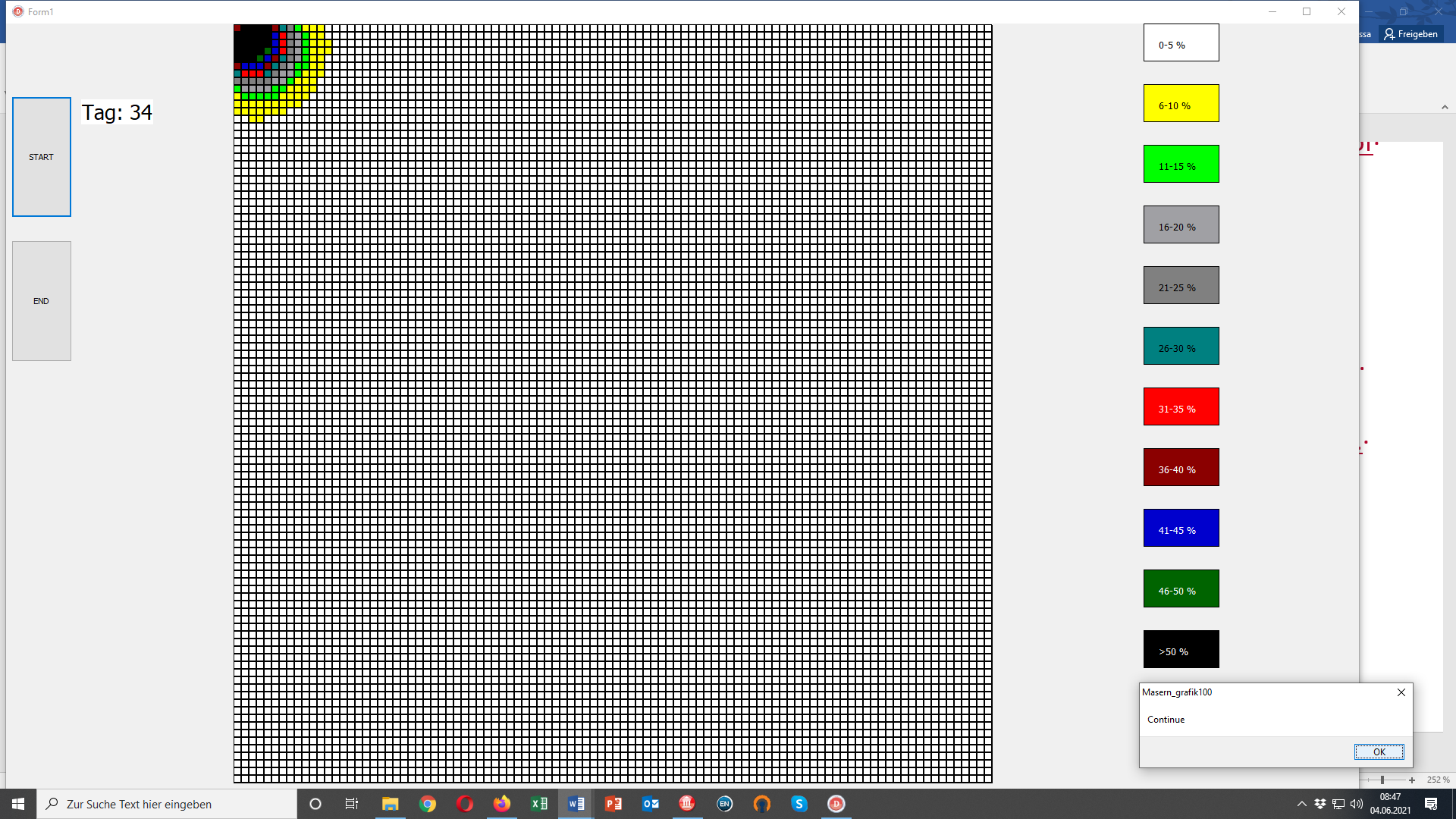 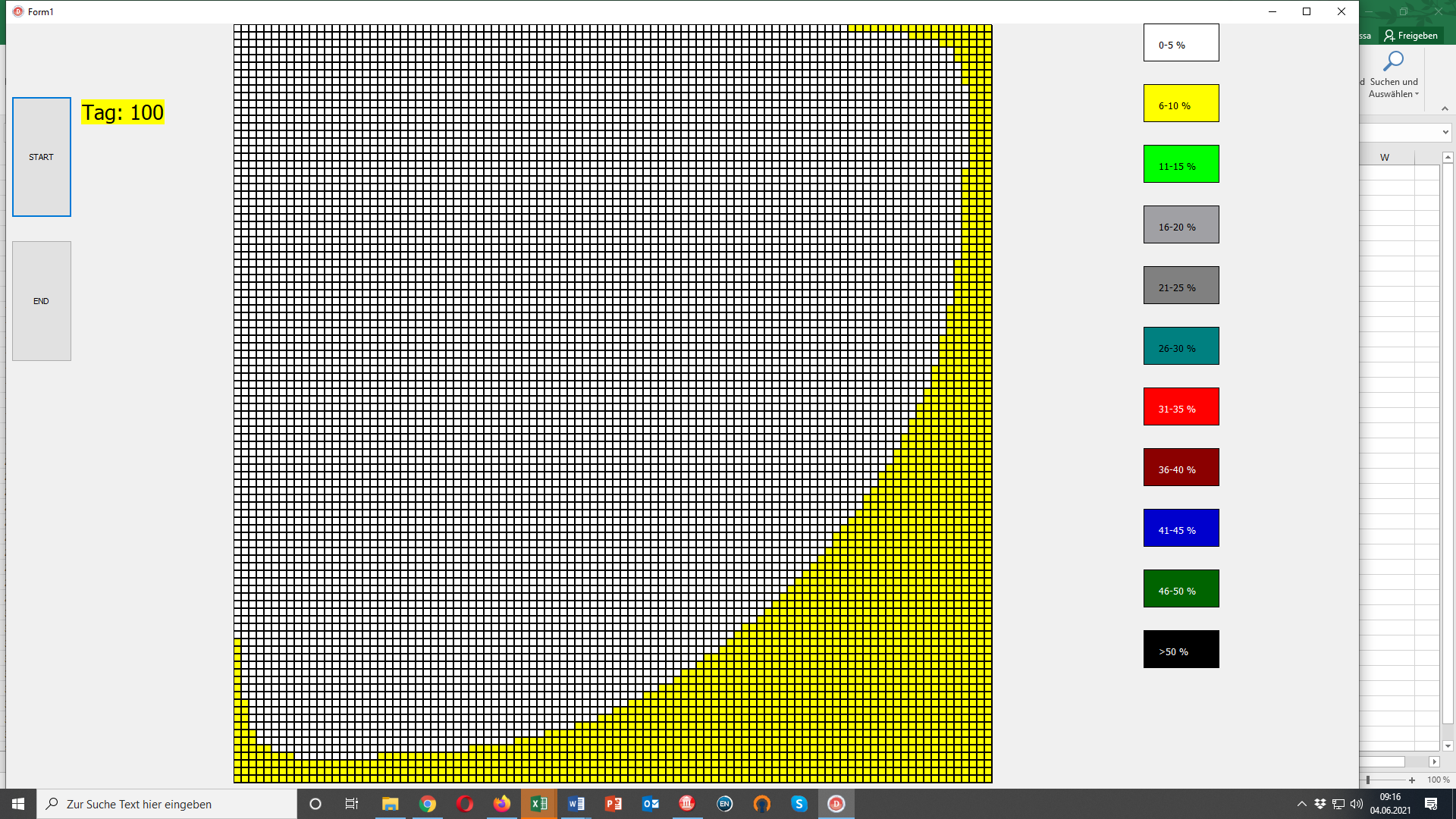 for t=34
11
Diffusion in space (here: Covid-19)
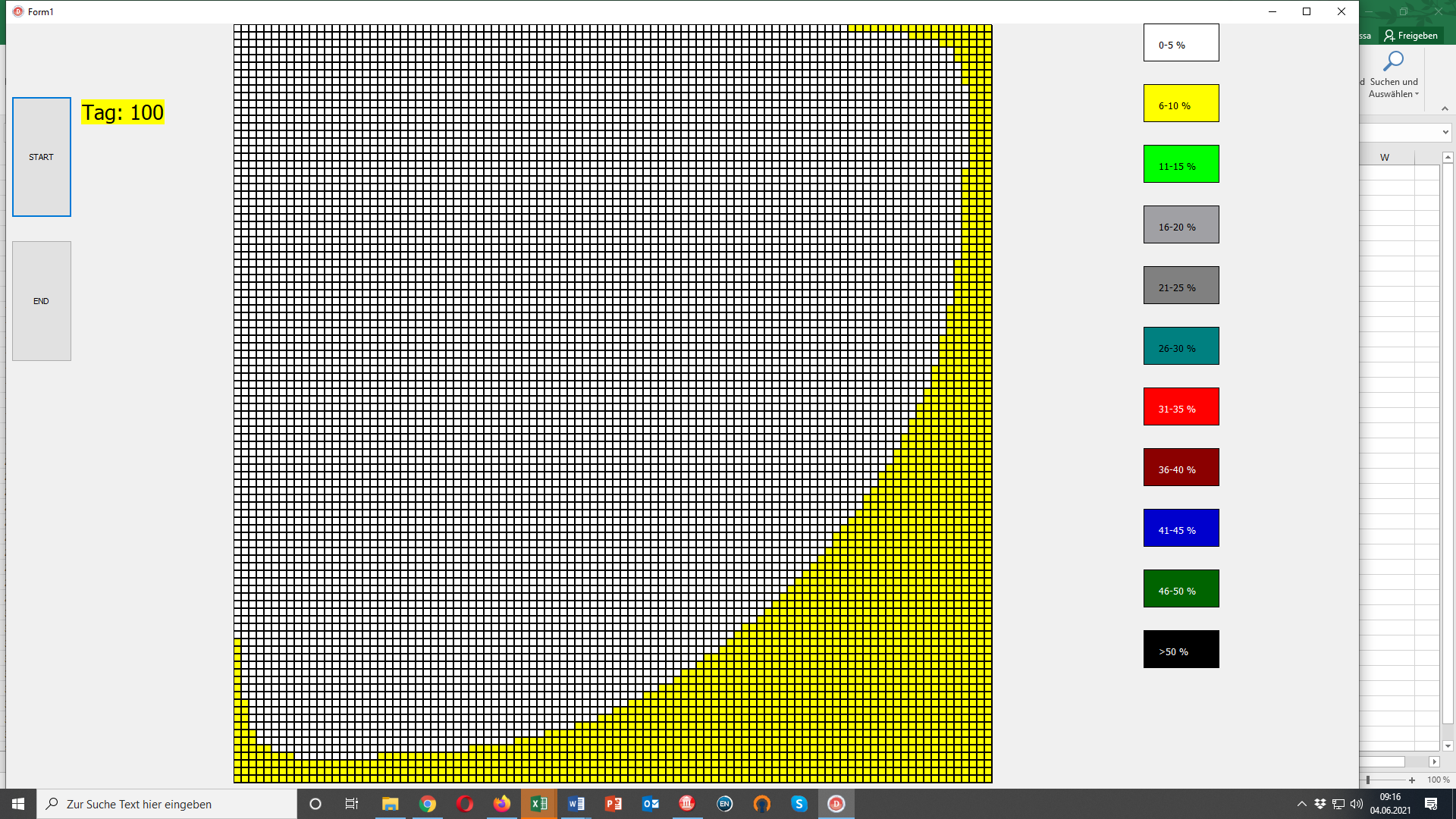 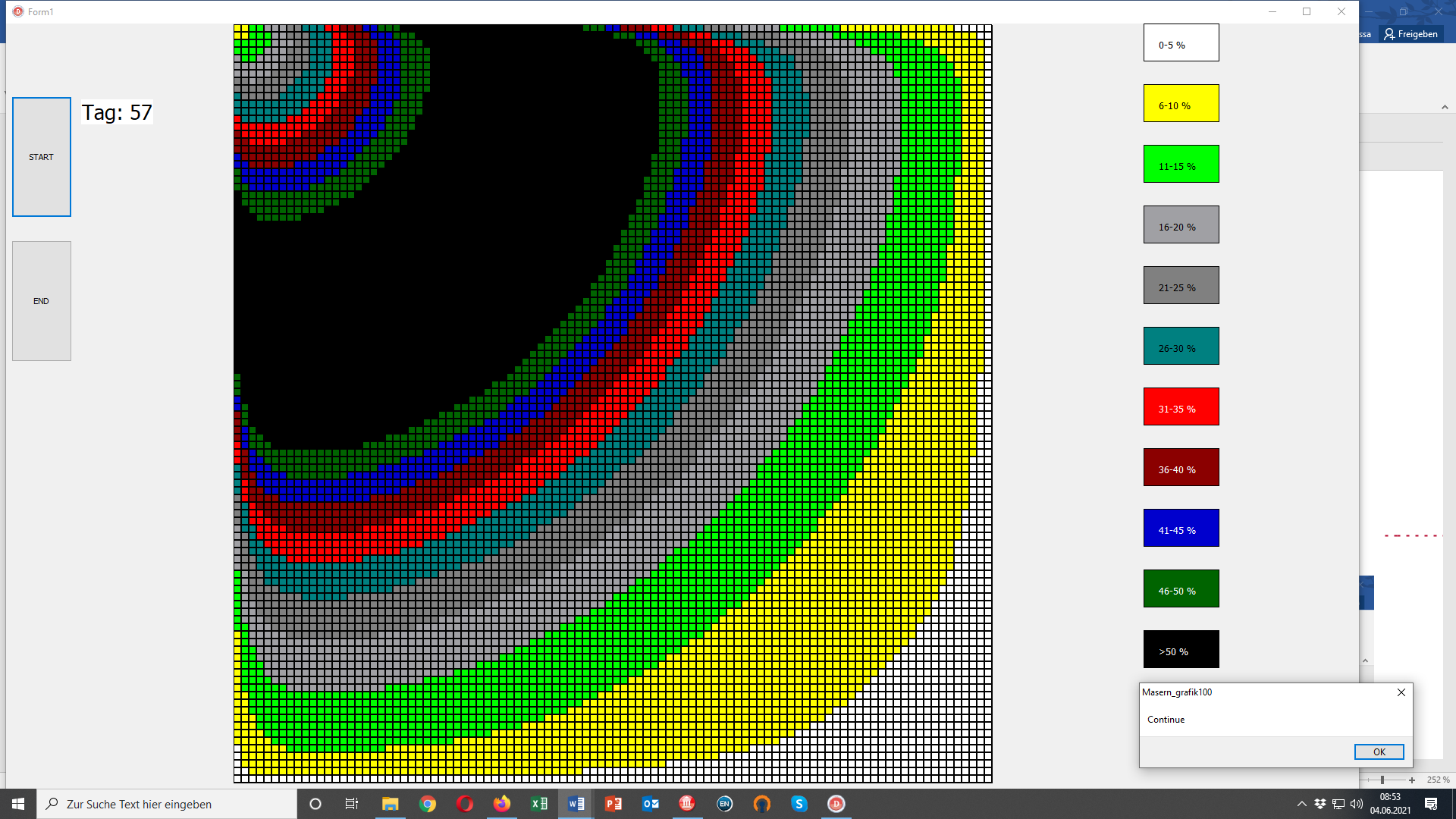 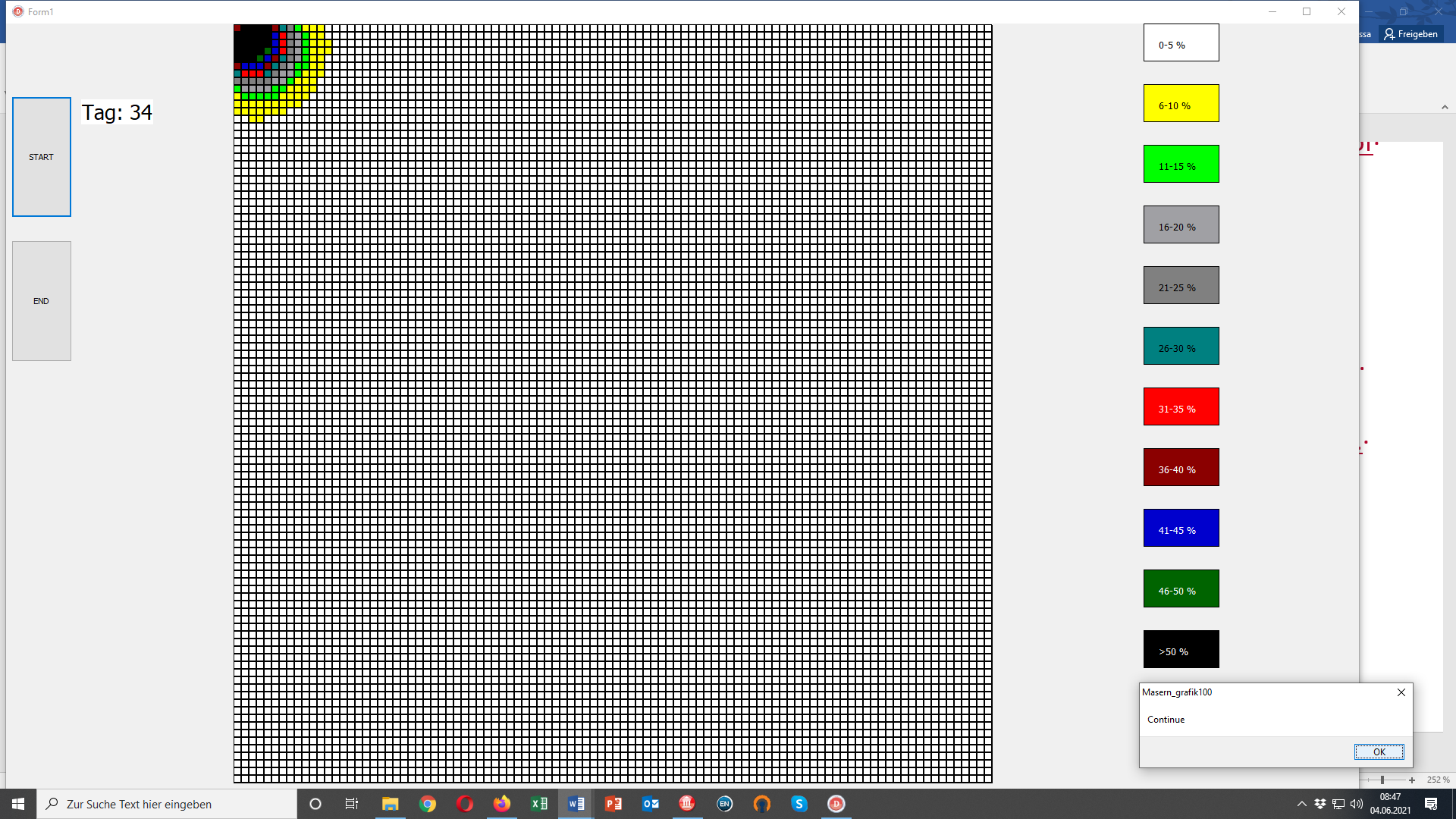 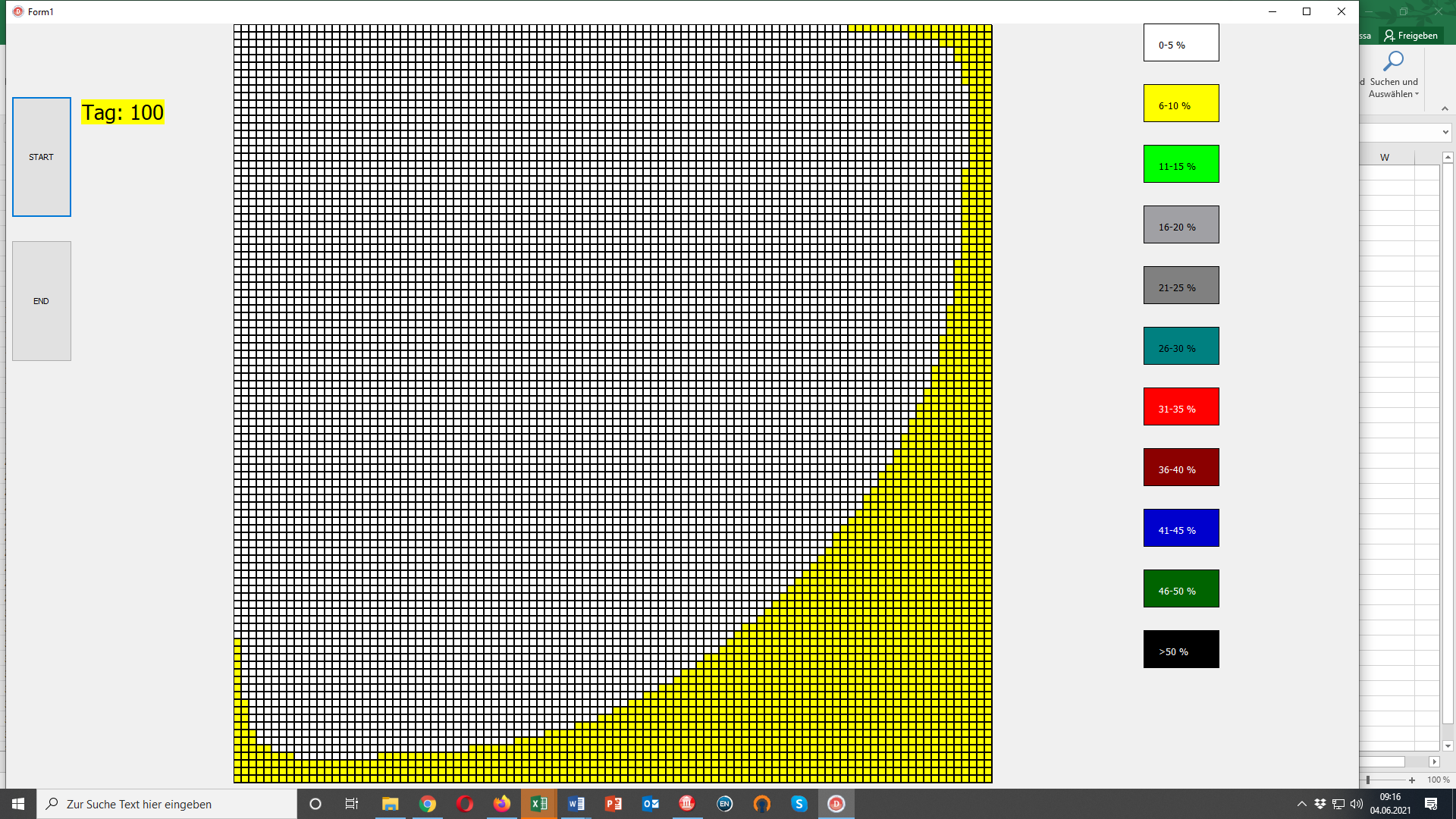 for t=52
12
Diffusion in space (here: Covid-19)
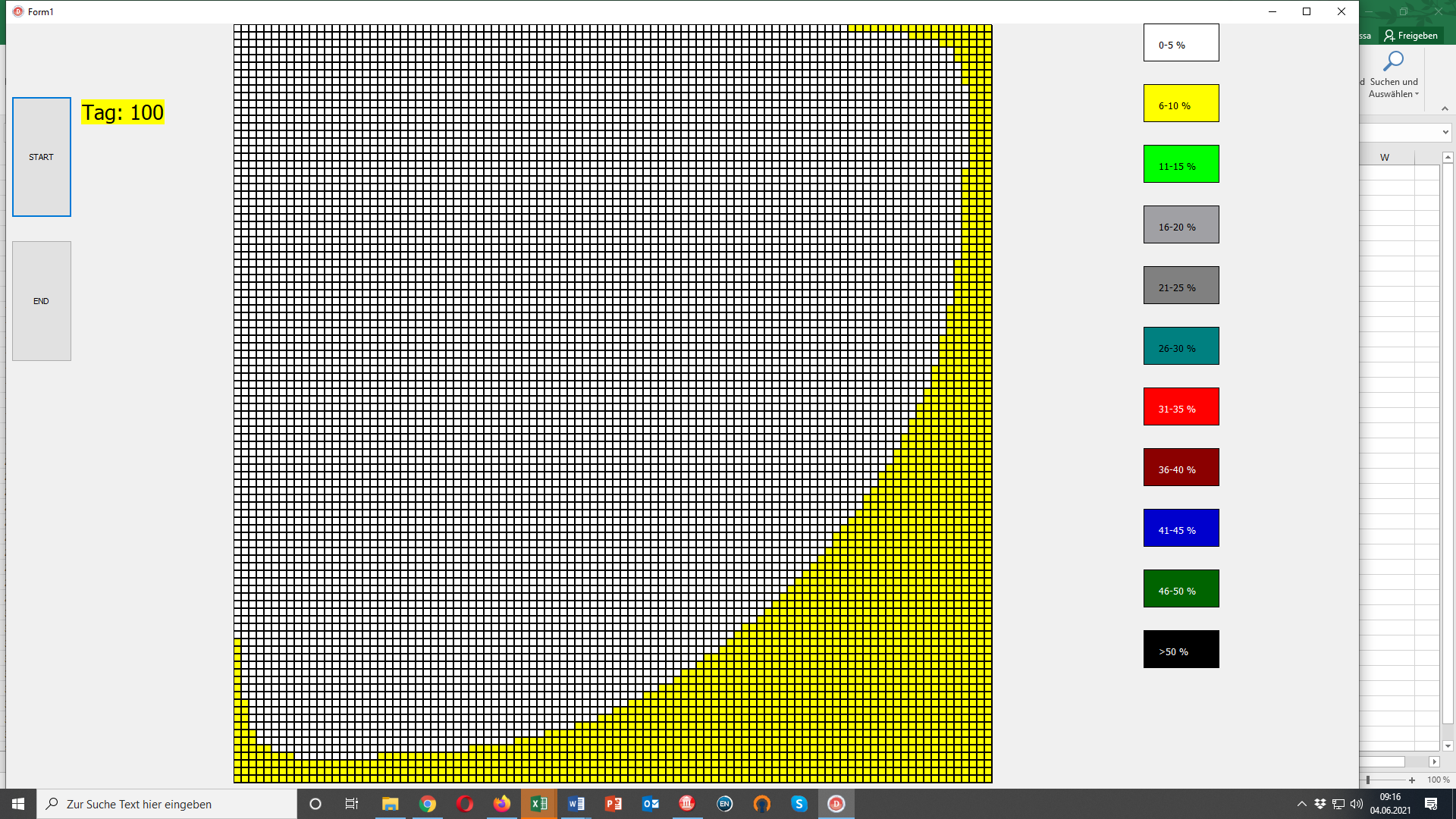 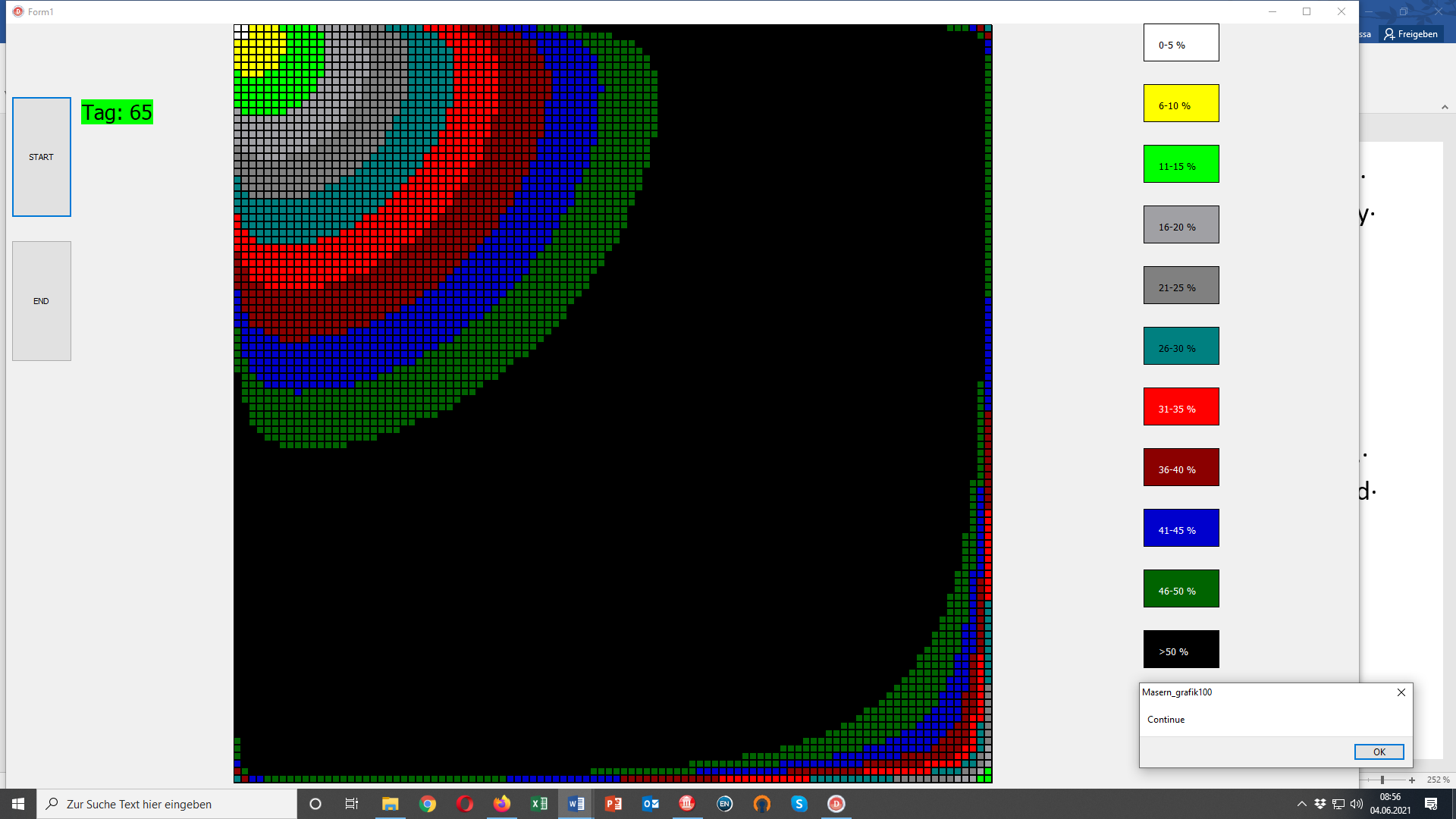 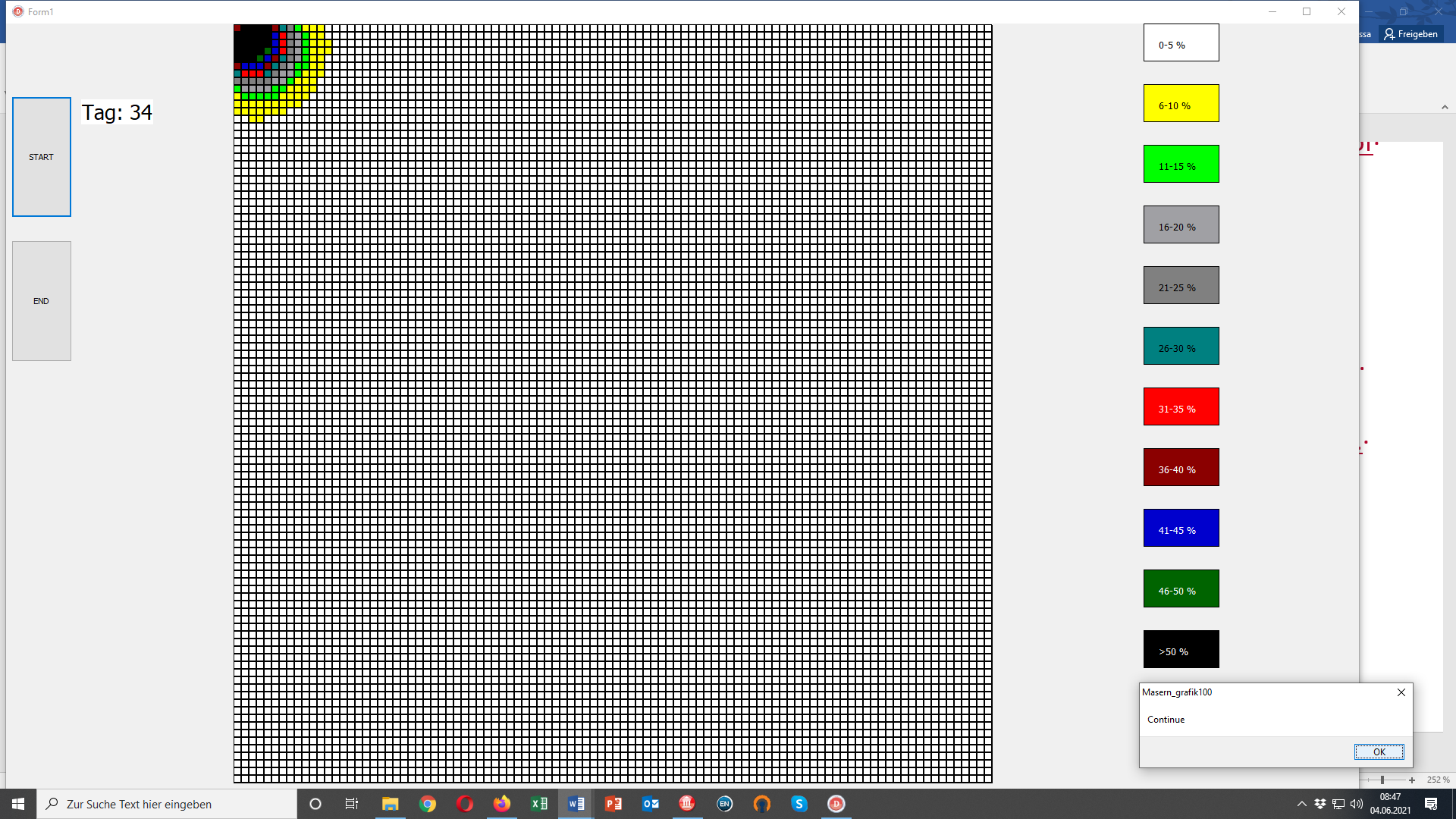 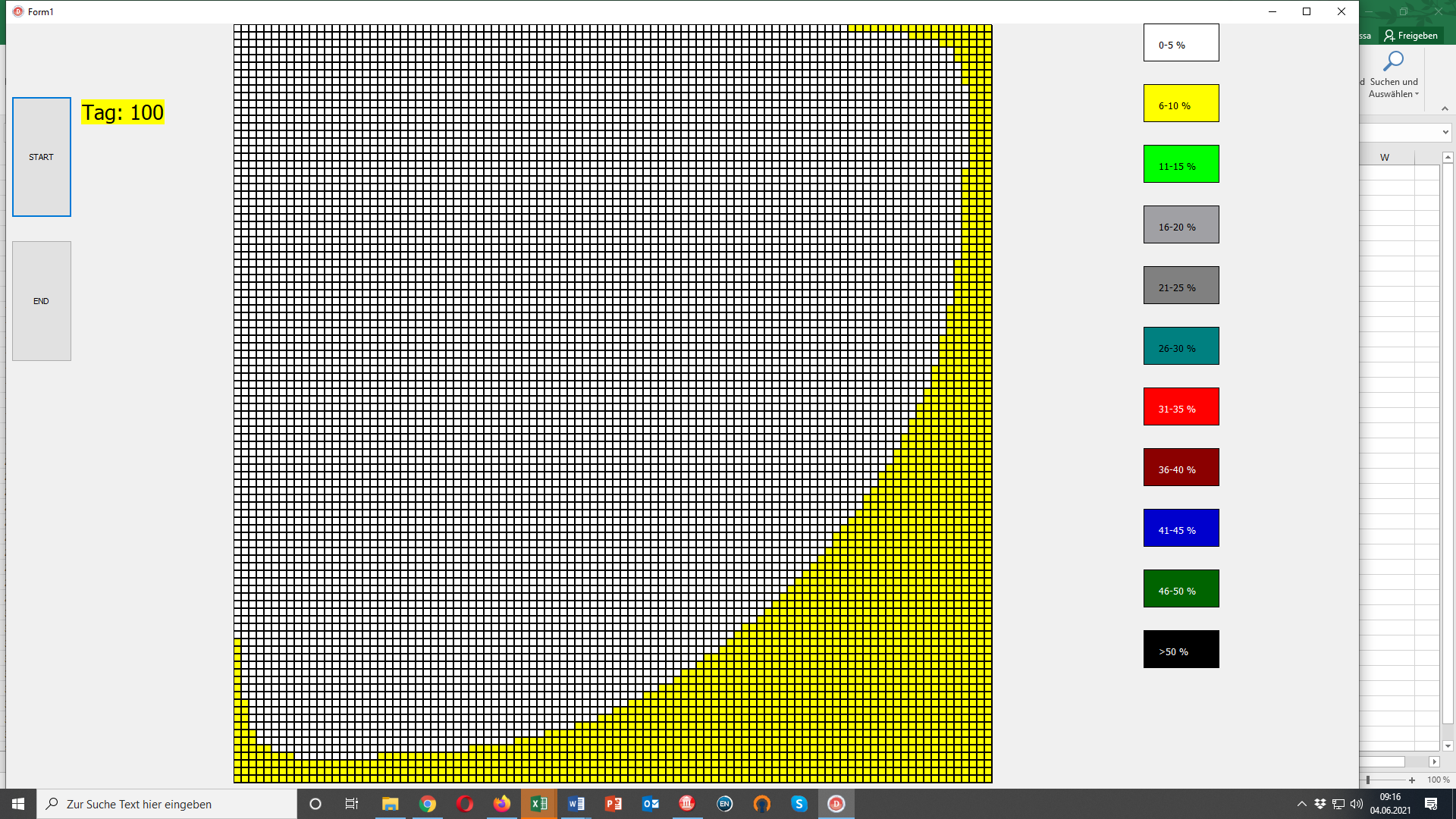 for t=65
13
Diffusion in space (here: Covid-19)
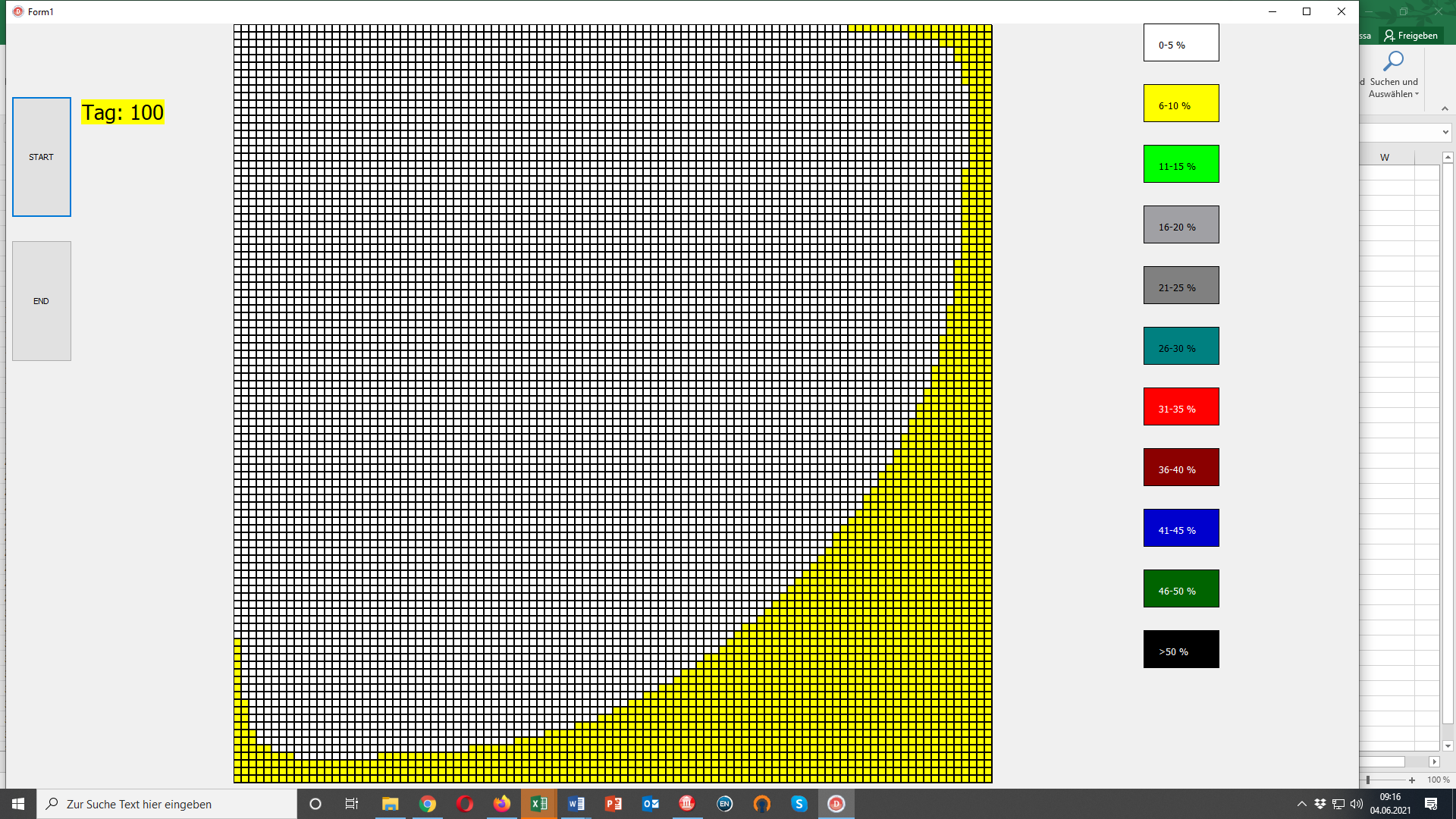 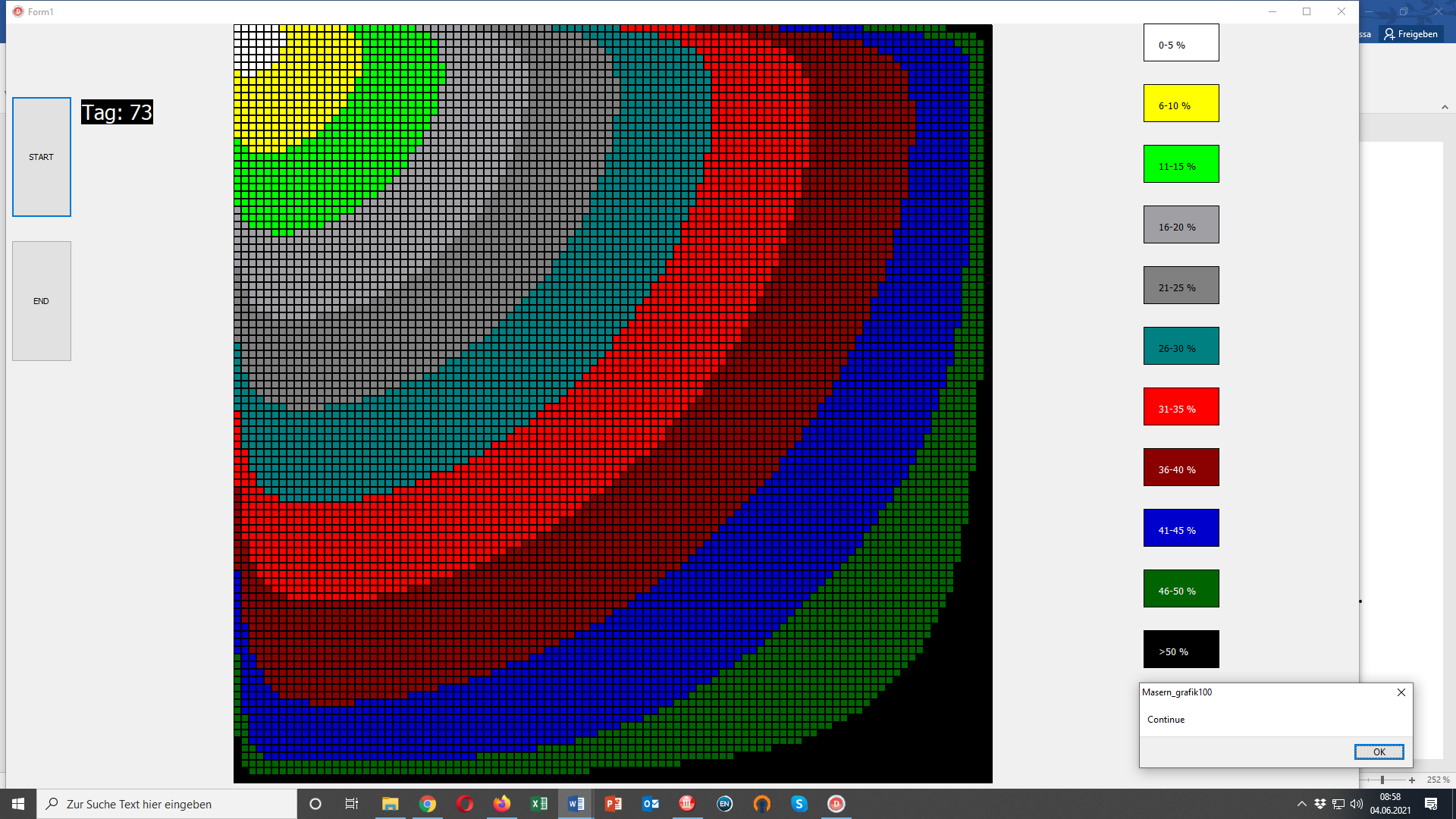 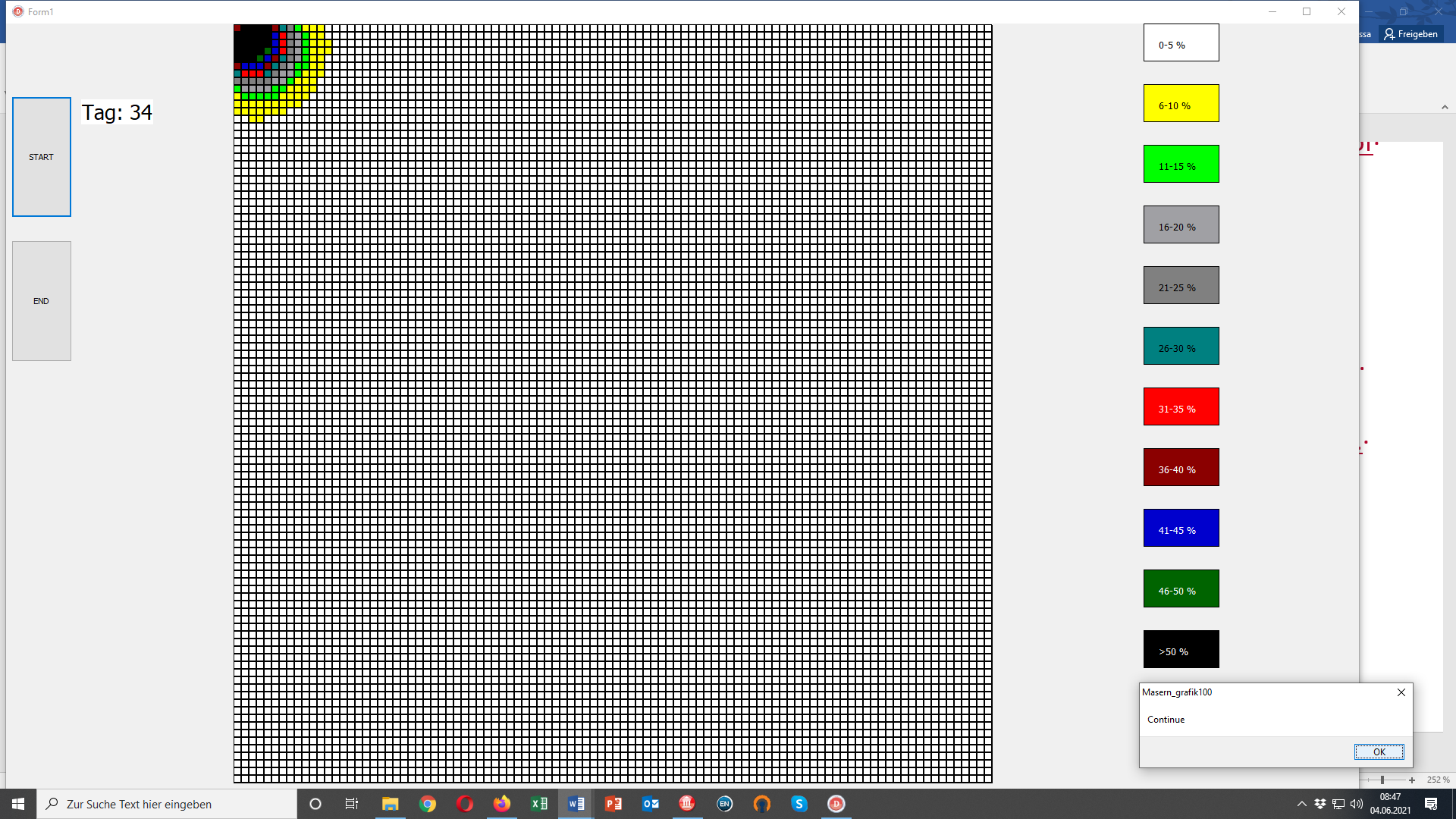 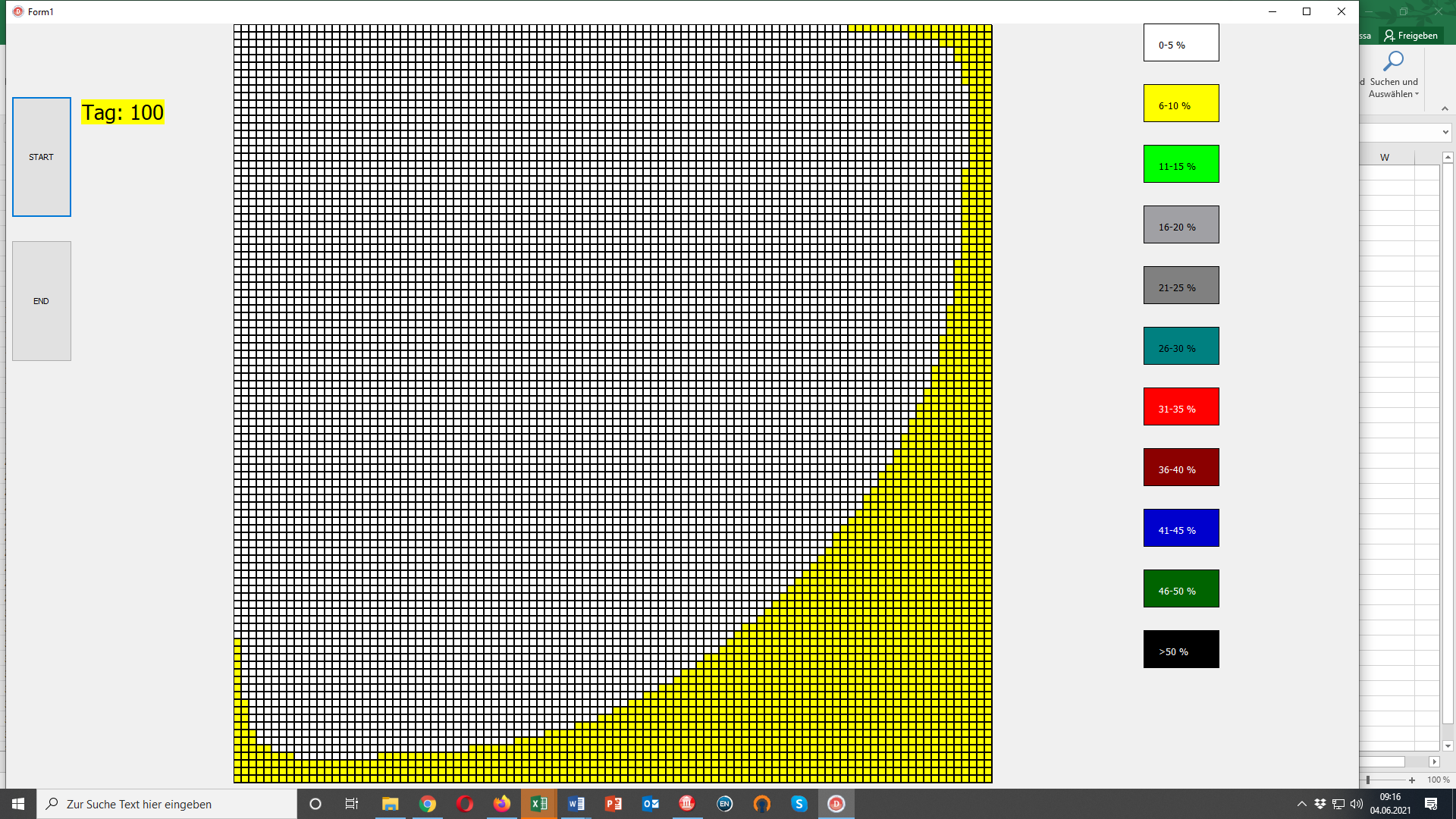 for t=73
14
Diffusion in space (here: Covid-19)
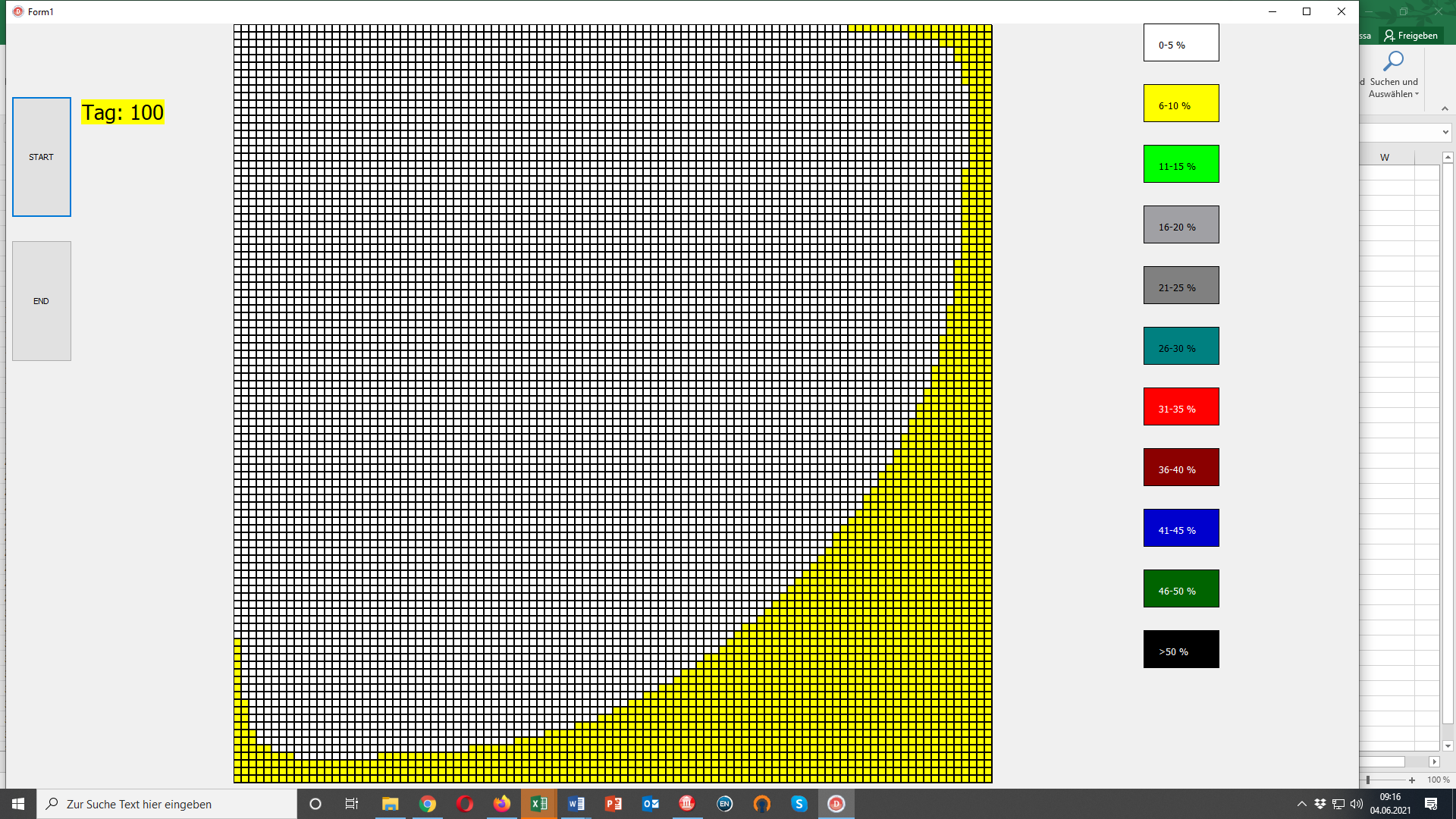 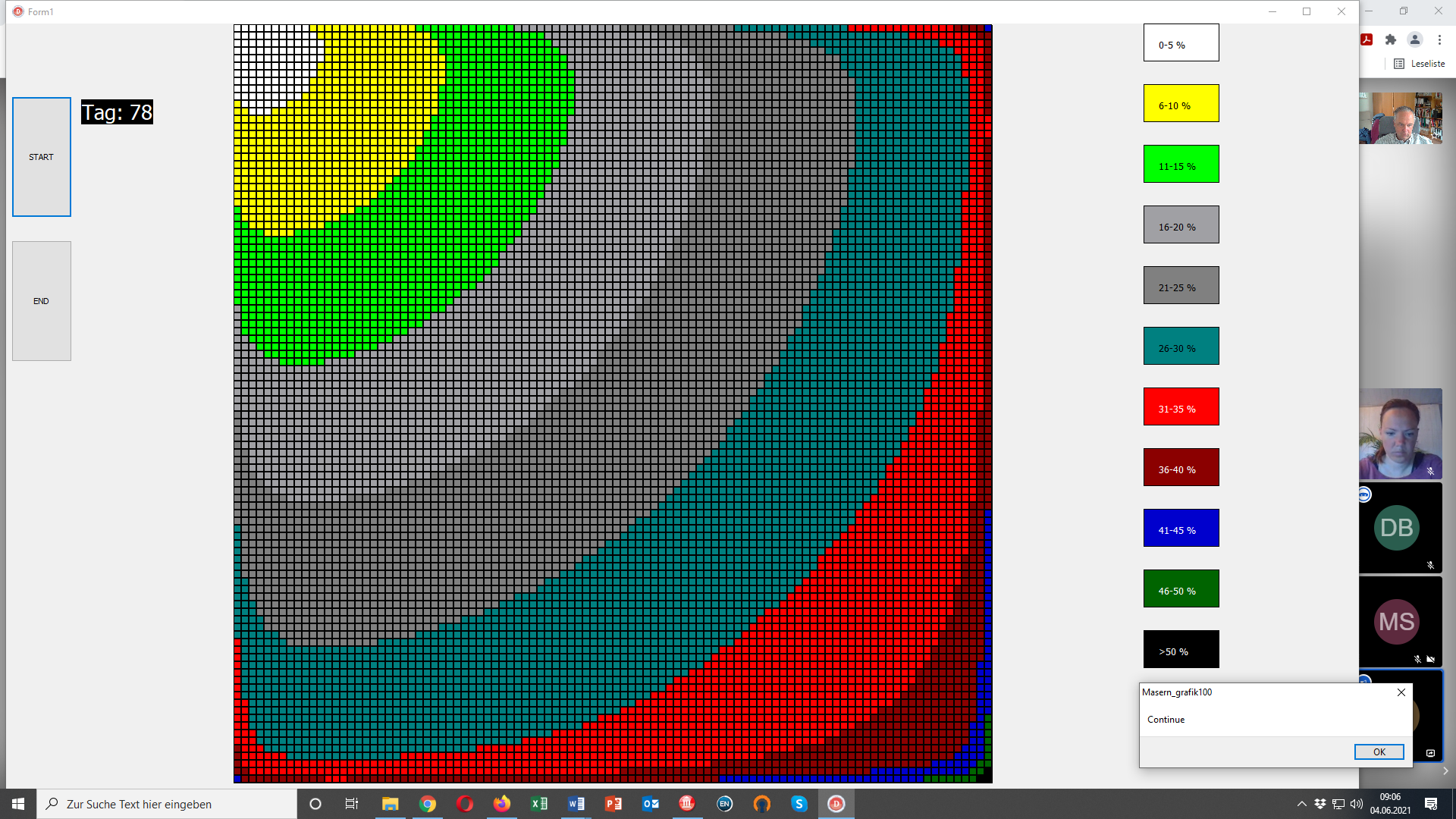 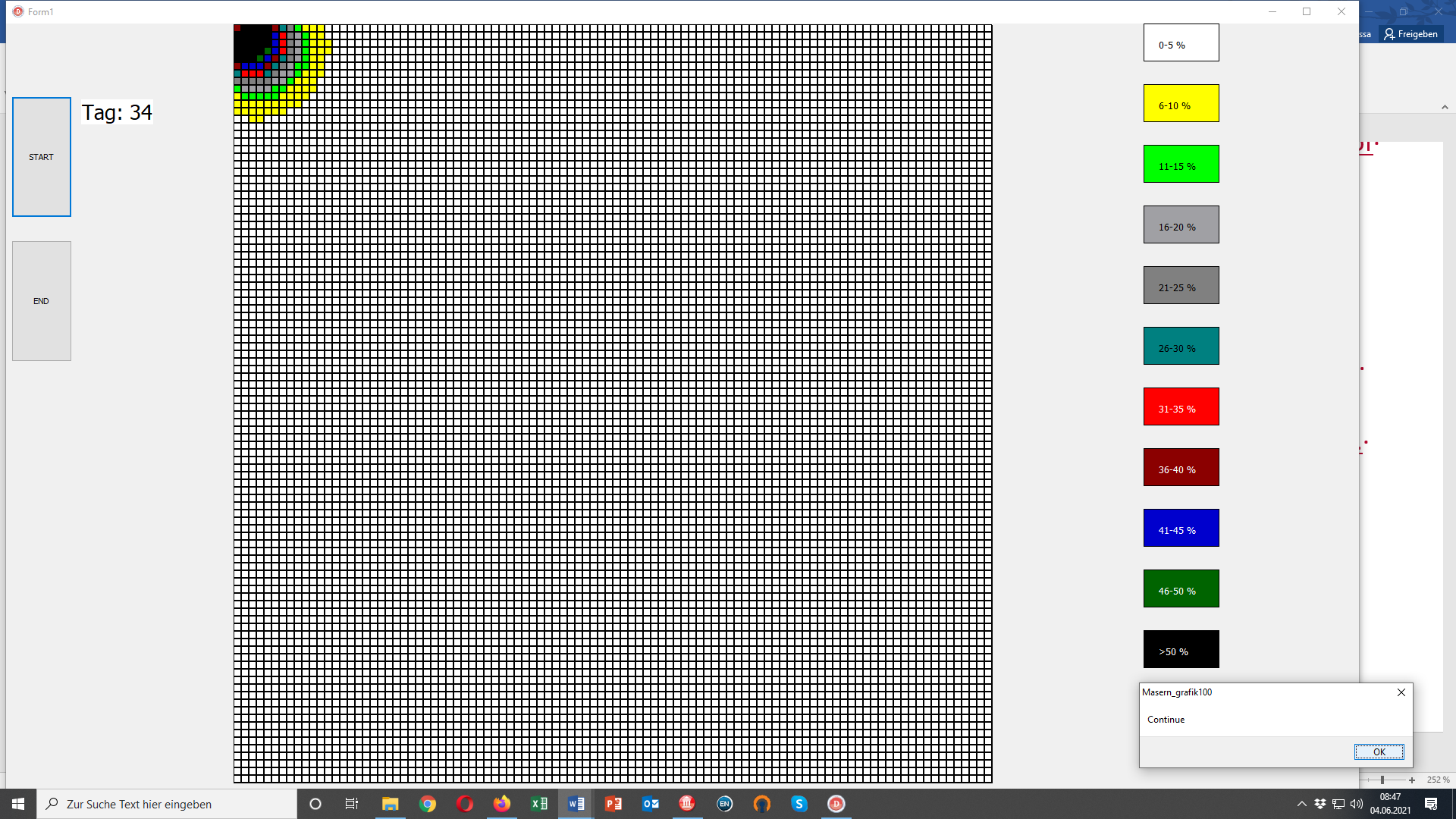 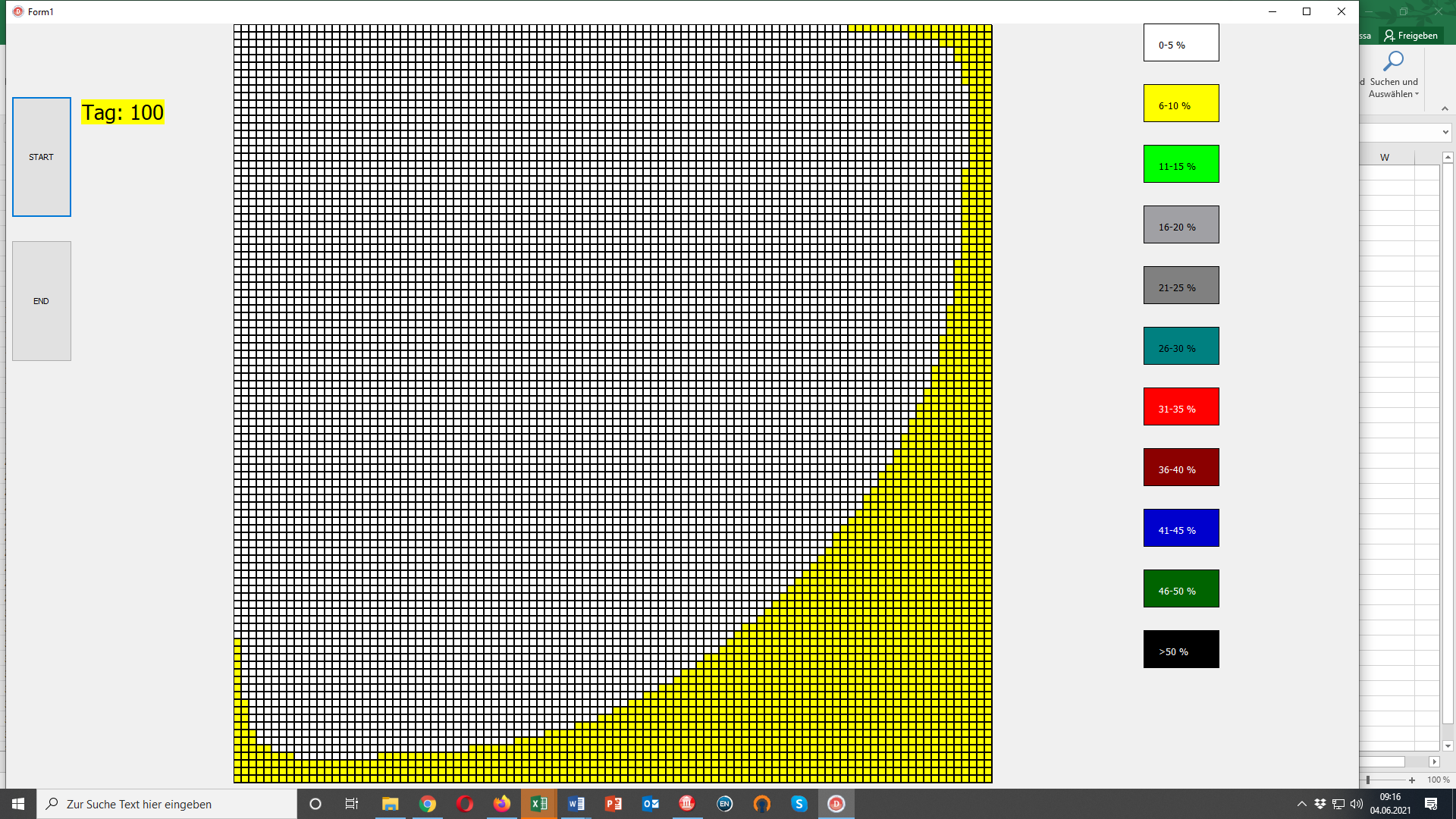 for t= 78
15
Diffusion in space (here: Covid-19)
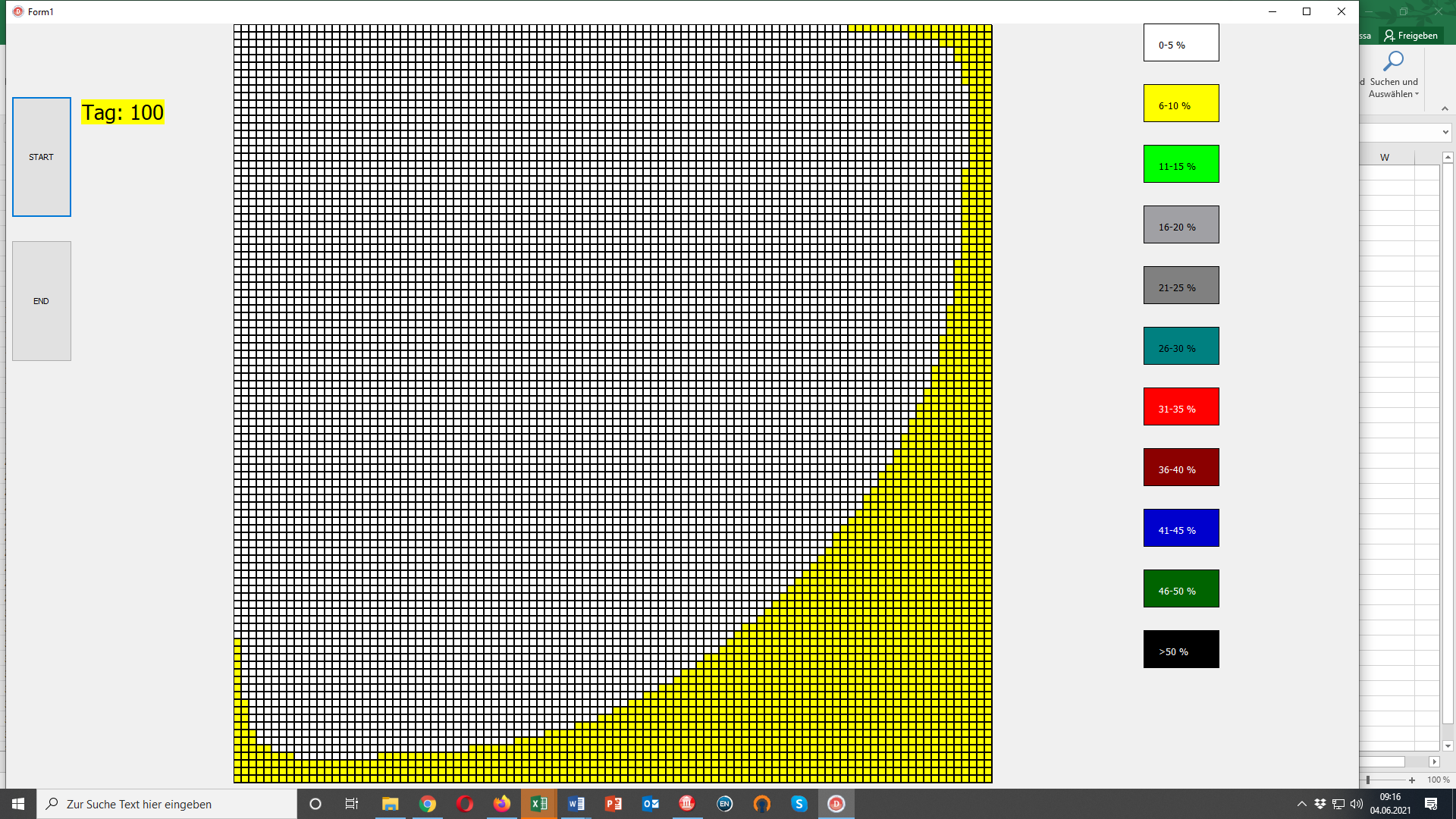 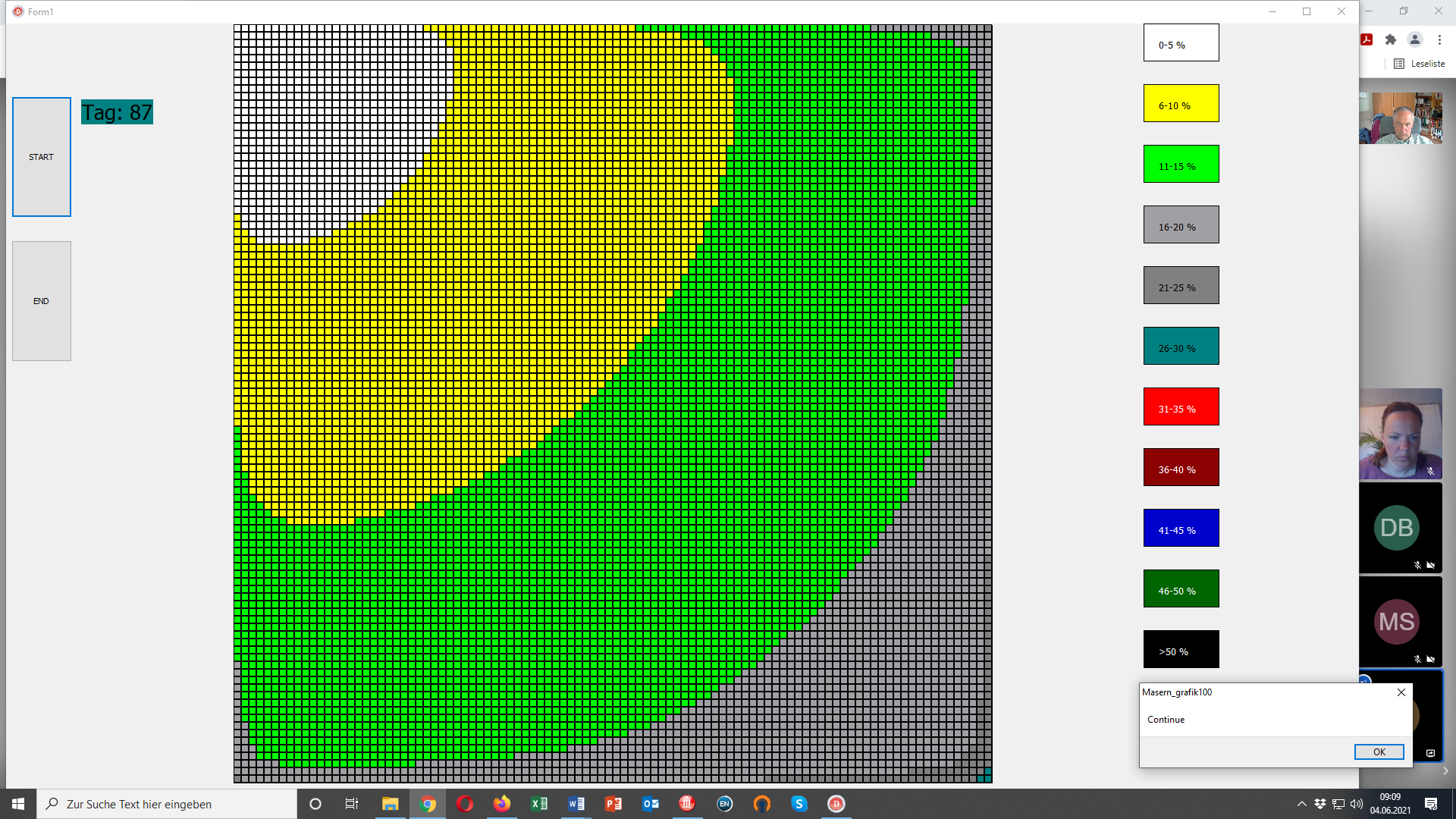 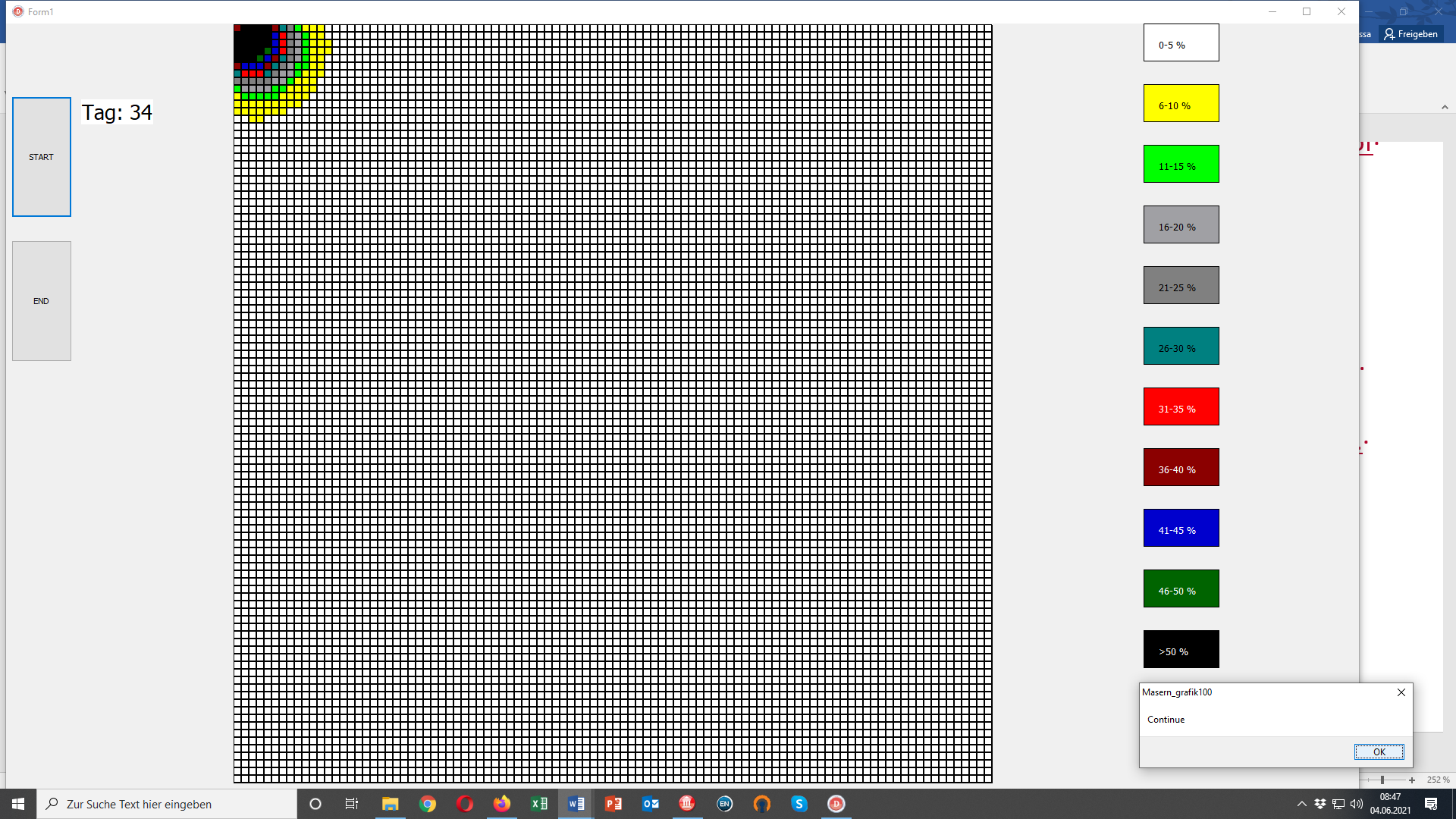 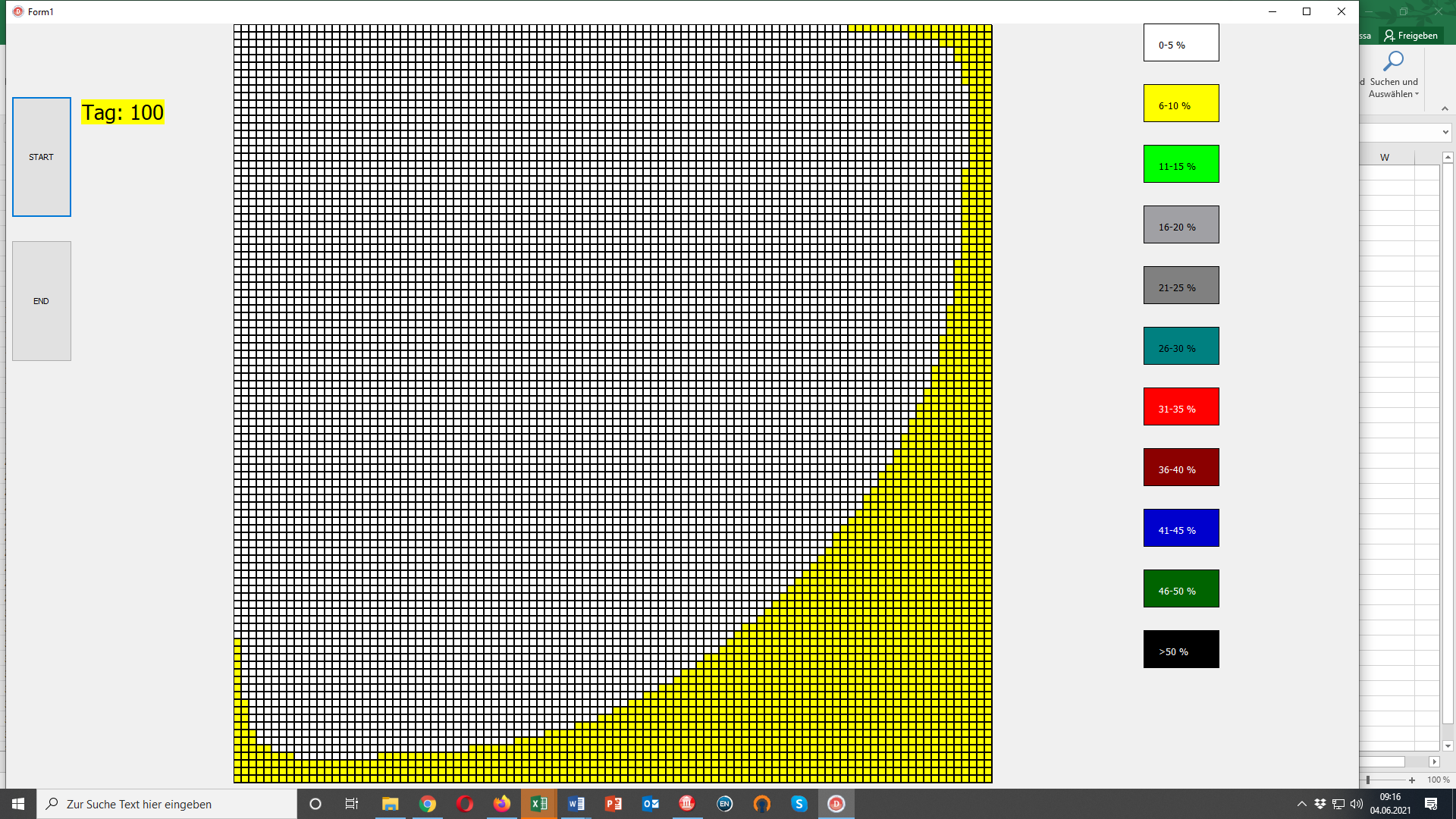 for t=87
16
Diffusion of Diseases, i.e. Plague
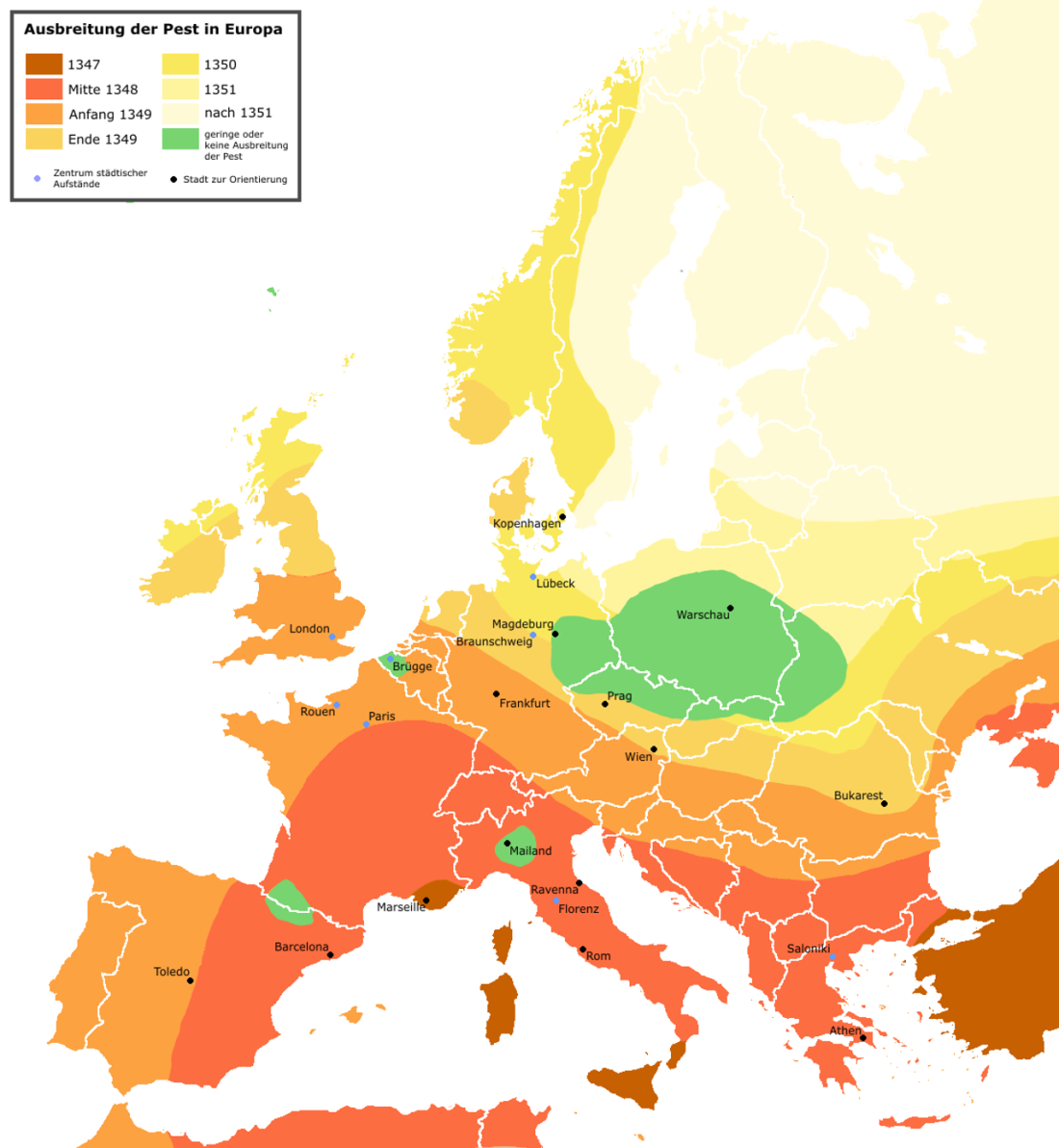 Plague (1347-1352)
Possibly originating in Central Asia
Diffusion to Europe via salesmen and ships
Diffusion in whole of Europe
Estimated 25 million fatalities (1/3 of the European population) 
Theory: various diseases at the same time: Ruhr, TBC, Typhus, Influenza, Pocks
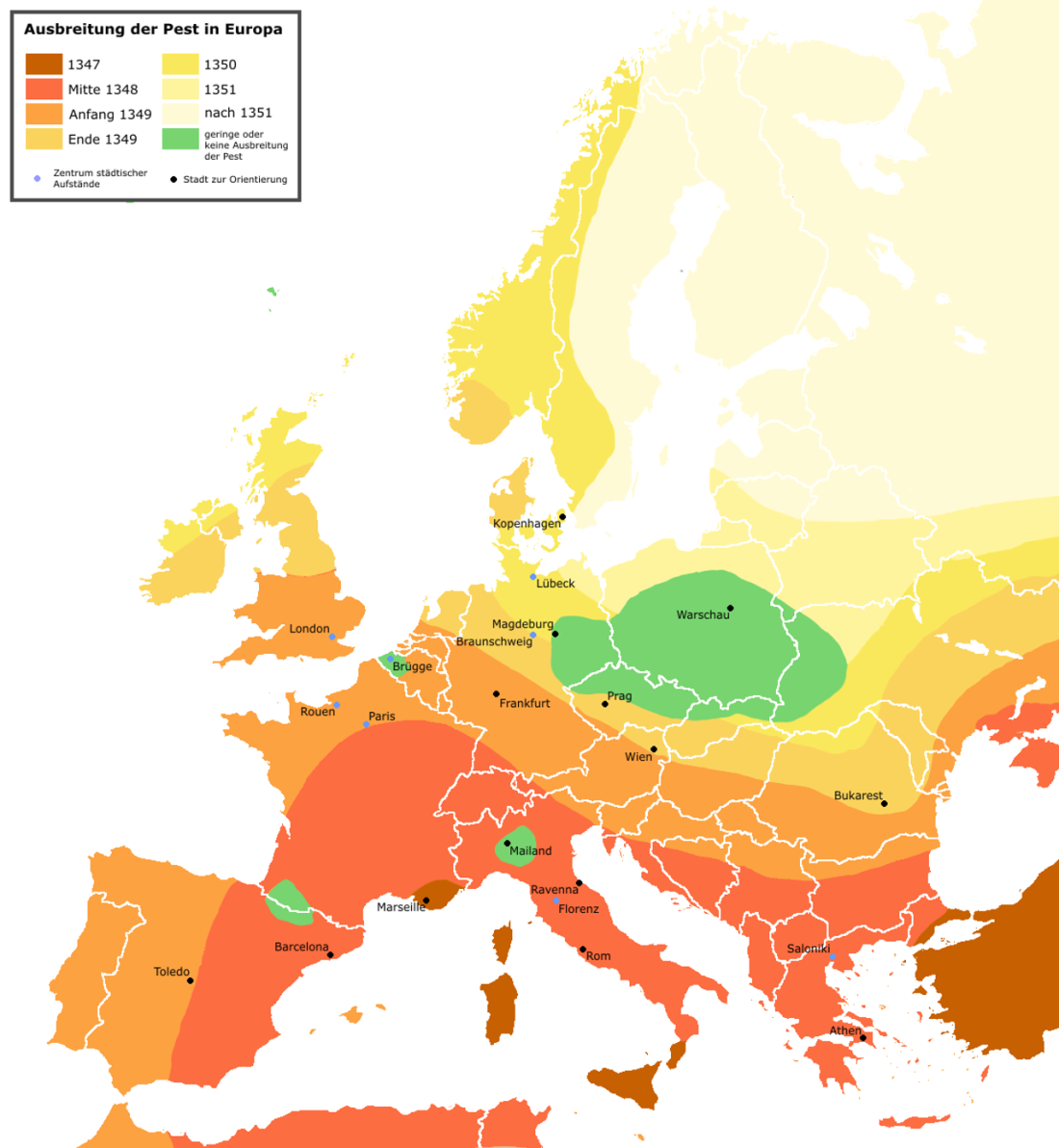 http://www.scilogs.de/blogs/gallery/25/Pestilence_spreading_1347-1351_europe.png
17
Loss in Population in Central Europe Caused by Plague (14th+15th century)
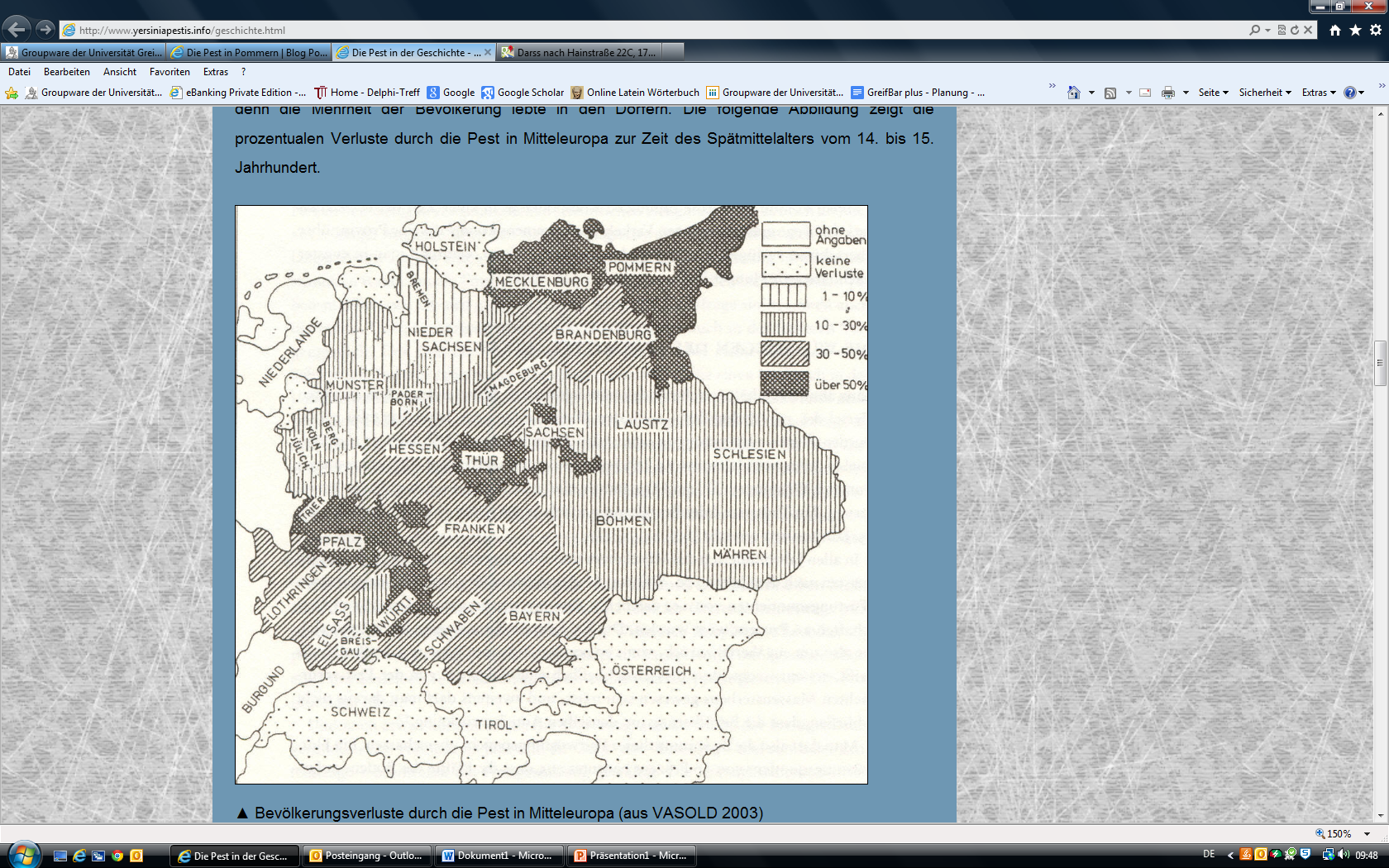 18
Source: http://www.yersiniapestis.info/geschichte.html
Plague
Thirty Years War (1618-48) 
Recurring plague
Reduction of the population by 1/3 due to plague and war
Pattern: weakened population (i.e. famine, war) is especially prone to disease
Today: 
Worldwide Diffusion almost completely preventable thanks to antibiotics
Extinction impossible due to reservoirs in animals
19
Diffusion of Diseaes
AIDS  (since 1980)
Possibly originating in Africa
Diffusion through migration, tourism etc. (under debate!)
Worldwide Diffusion, >20 million fatalities
At present no cure
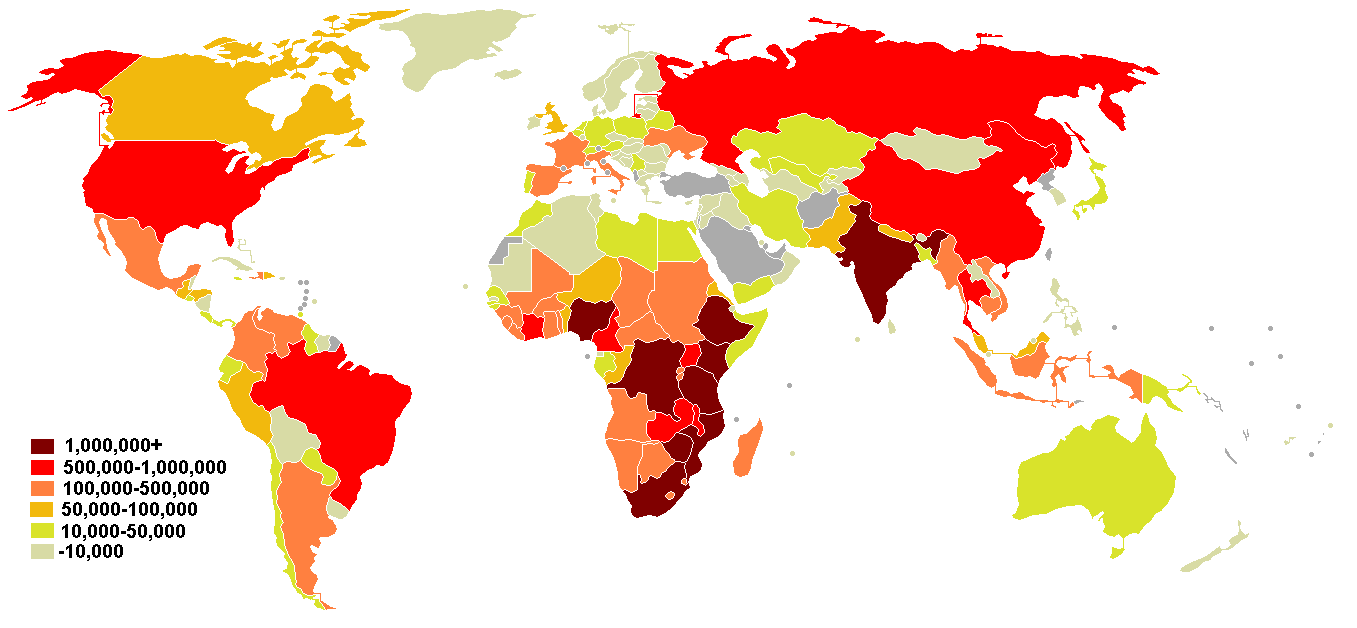 20
http://www.mapsharing.org/MS-maps/map-pages-worldmap/7-world-map-aids.html
Emergence of New Viruses
Simultaneous Infection of a Host With Two Virus Strains
Danger of recombination through exchange of genetic material
Emergence of new, highly pathogen virus
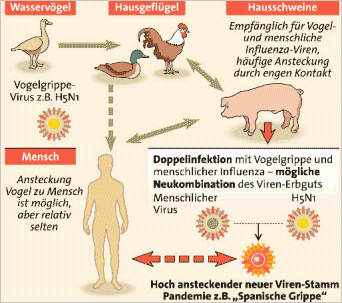 21
Spanish Influenza (1918-1920)
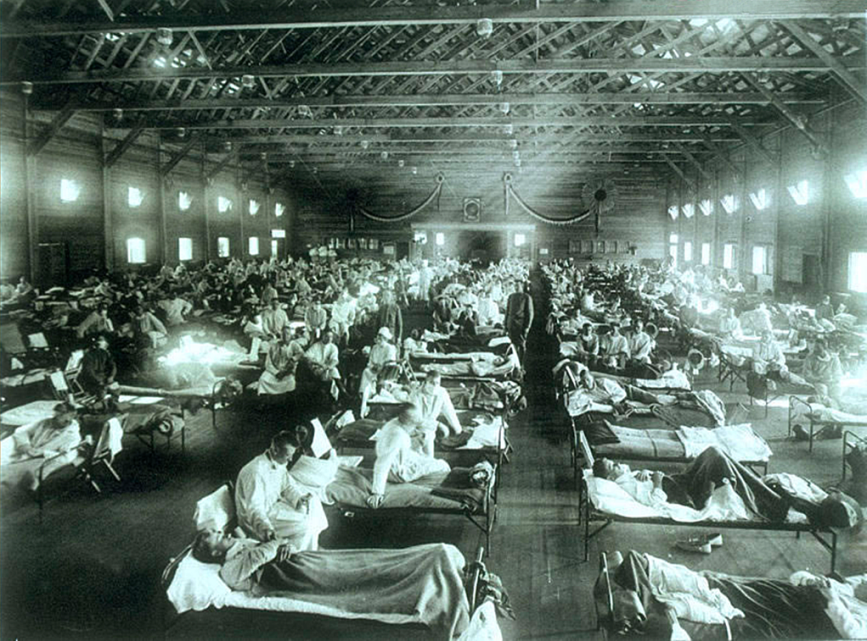 Influenza A H1N1
25-50 Mio. Fatalities
National Museum of Health and Medicine, Armed Forces Institute of Pathology, Washington, D.C.,
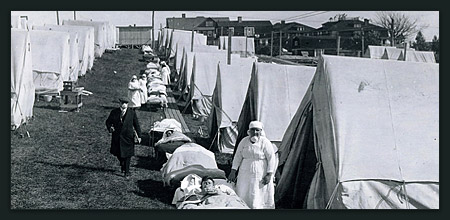 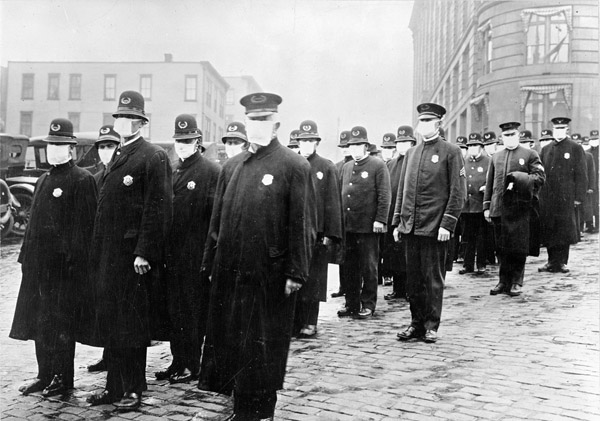 22
http://www.planet-schule.de/sf/multimedia/animationen/schweinegrippe/html/media/bild_spanischegrippe.jpg
165-WW-269B-25-police-
Avian Flu Worldwide
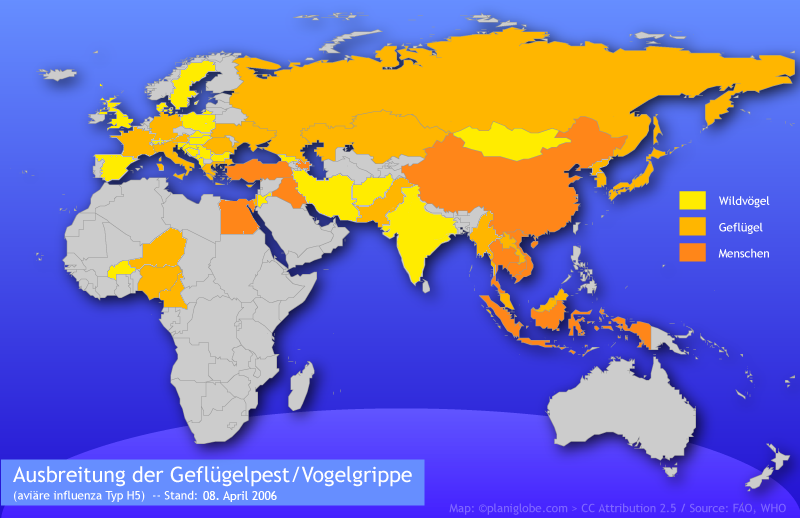 Wild Birds
Poultry
Humans
Diffusion of Avian Influenza / Bird Flu 
(as of April 8th, 2006)
23
Main Routes of Bird Migration
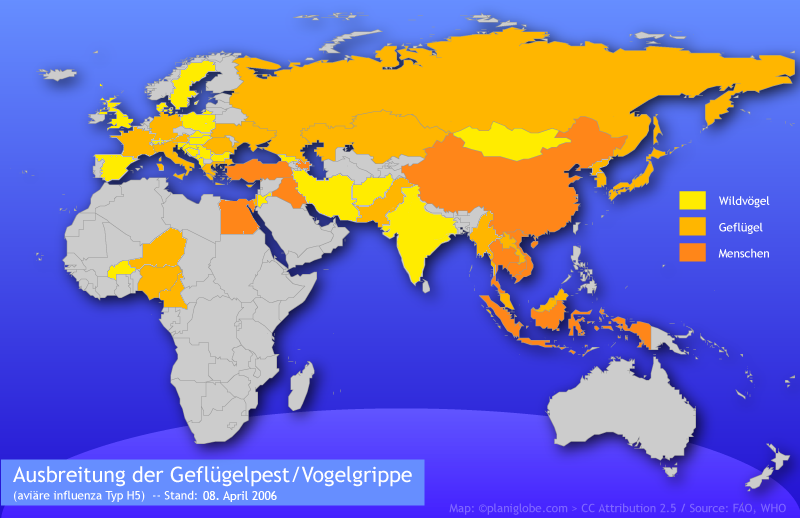 Wild Birds
Poultry
Humans
Diffusion of Avian Influenza / Bird Flu 
(as of April 8th, 2006)
http://going-to-korea.blogspot.com/
24
Swine Flu Worldwide
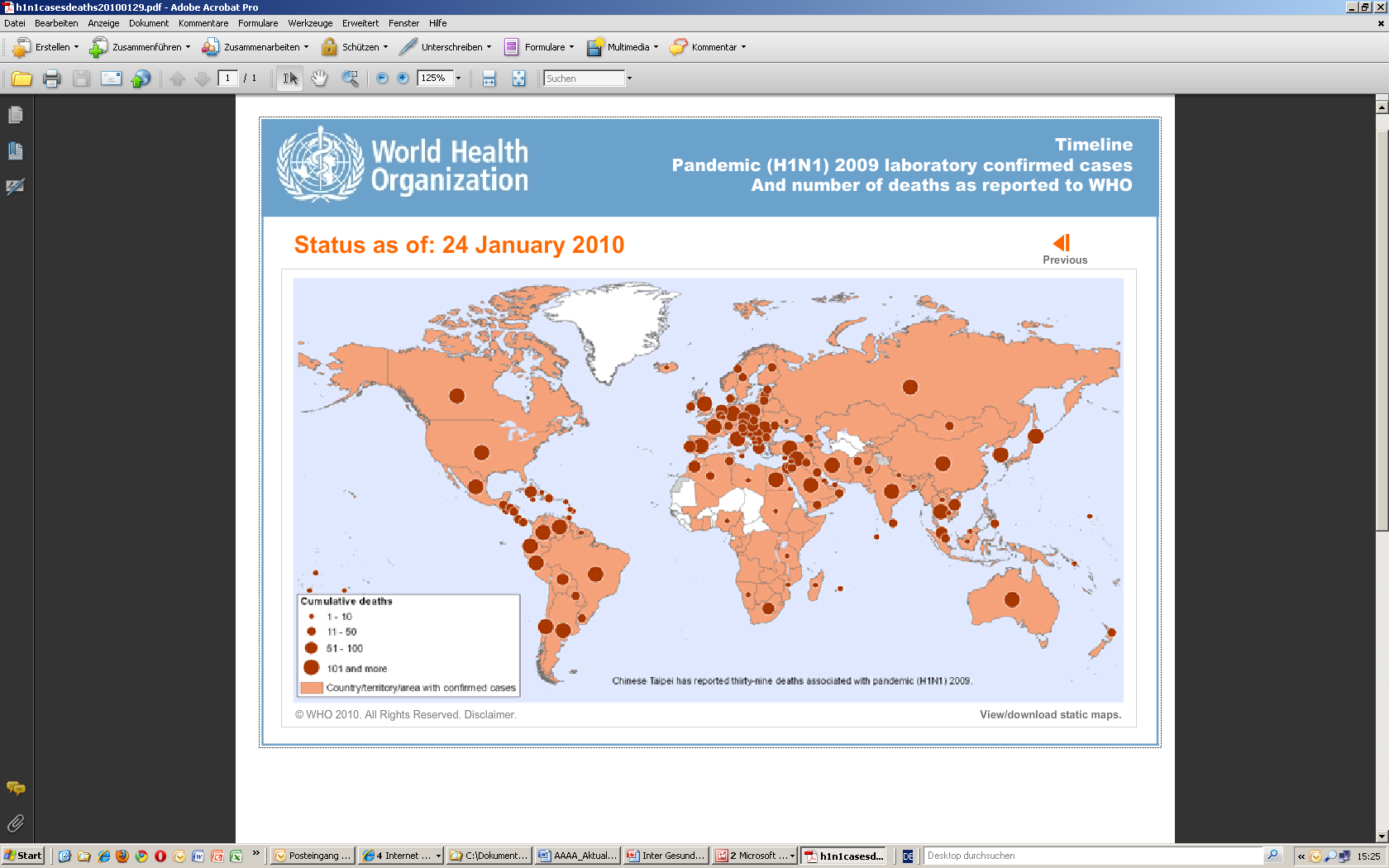 http://gamapserver.who.int/h1n1/cases-deaths/h1n1_casesdeaths.html
25
Flight Routes: faster than ever…
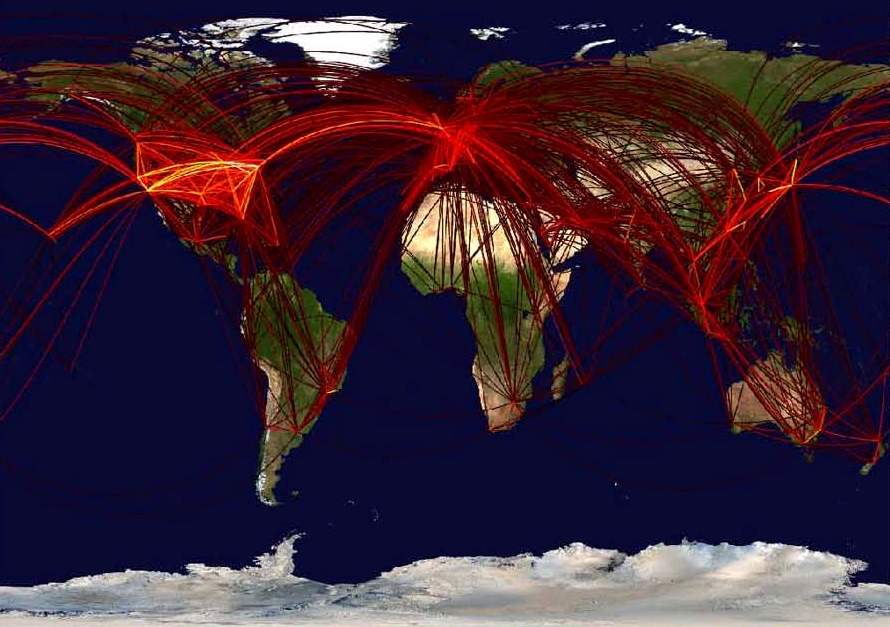 http://www.innovations-report.de/html/berichte/medizin_gesundheit/bericht-34912.html
26
In Comparison: Diffusion of the 7th Cholera Epidemic
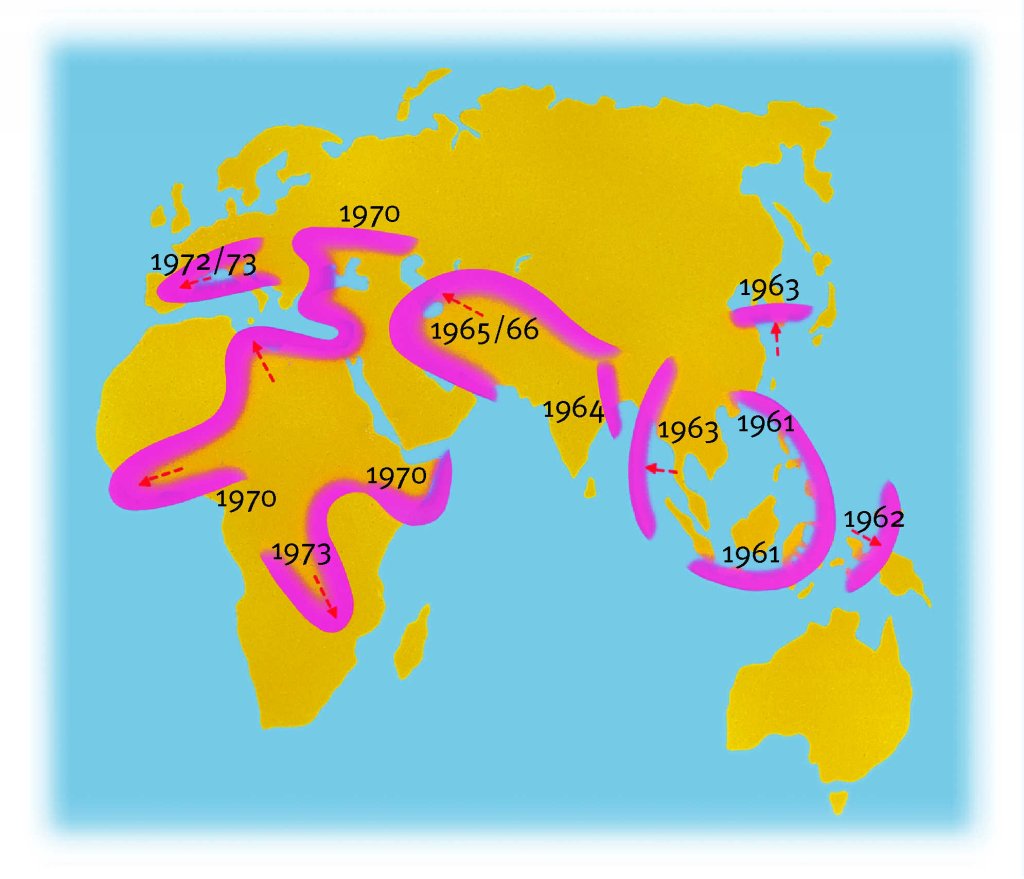 http://www.bertelsmann-bkk.de/fileadmin/Redakteure/Bilder/gesundheitslexikon/506693.jpg
27
Ebola
officially: Ebola virus disease (EVD); Ebola hemorrhagic fever (EHF)
Victims: humans and primates 
Cause: Ebola virus
Infection: body fluids (blood!)
Natural reservoir: fruit bats 
Incubation period: 2-21 days
Symptoms: fever, sore throat, pain, vomiting, diarrhea, liver and kidney failure, internal and external bleeding
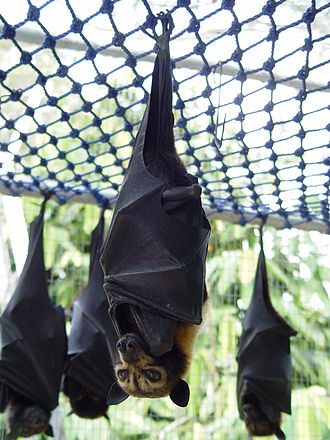 28
Cases of Ebola fever in Africa from 1979 to 2008.
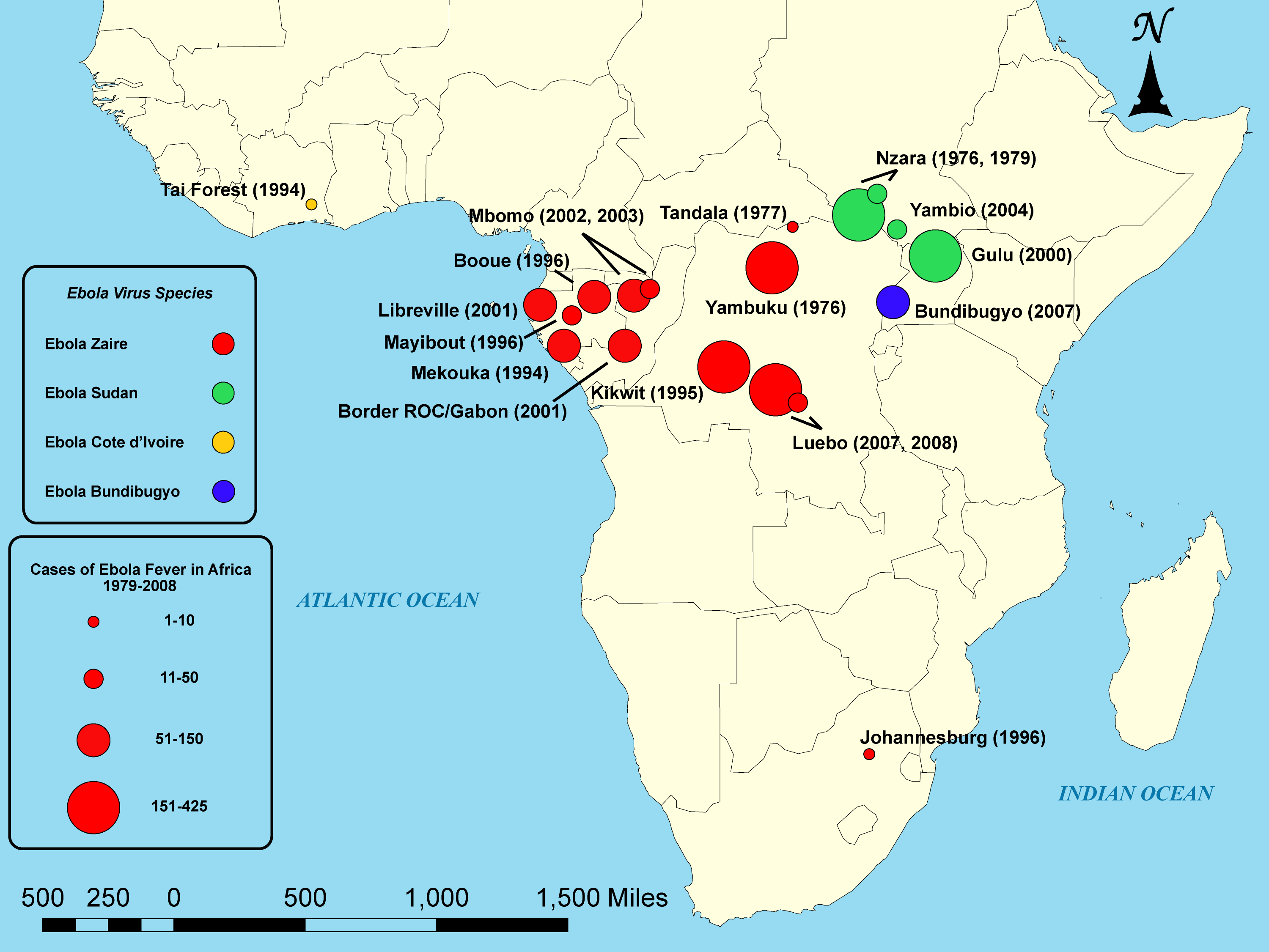 29
www.cdc.org
West-Africa Outbreak 2014
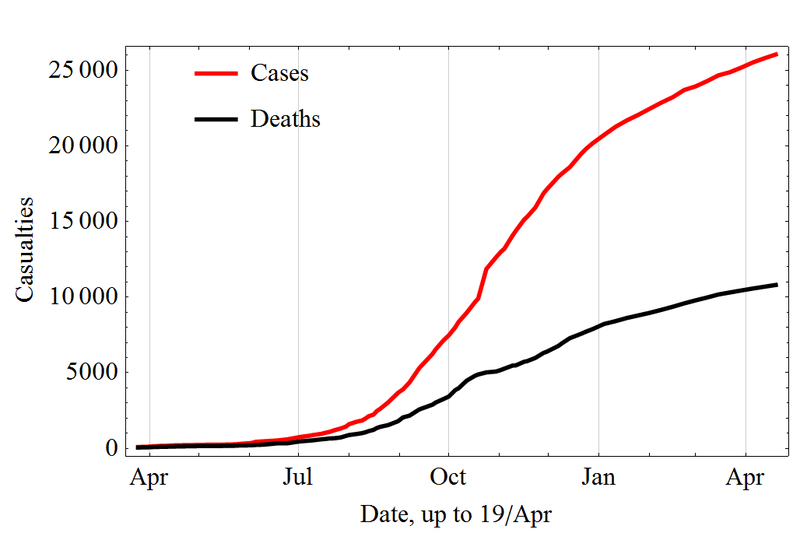 30
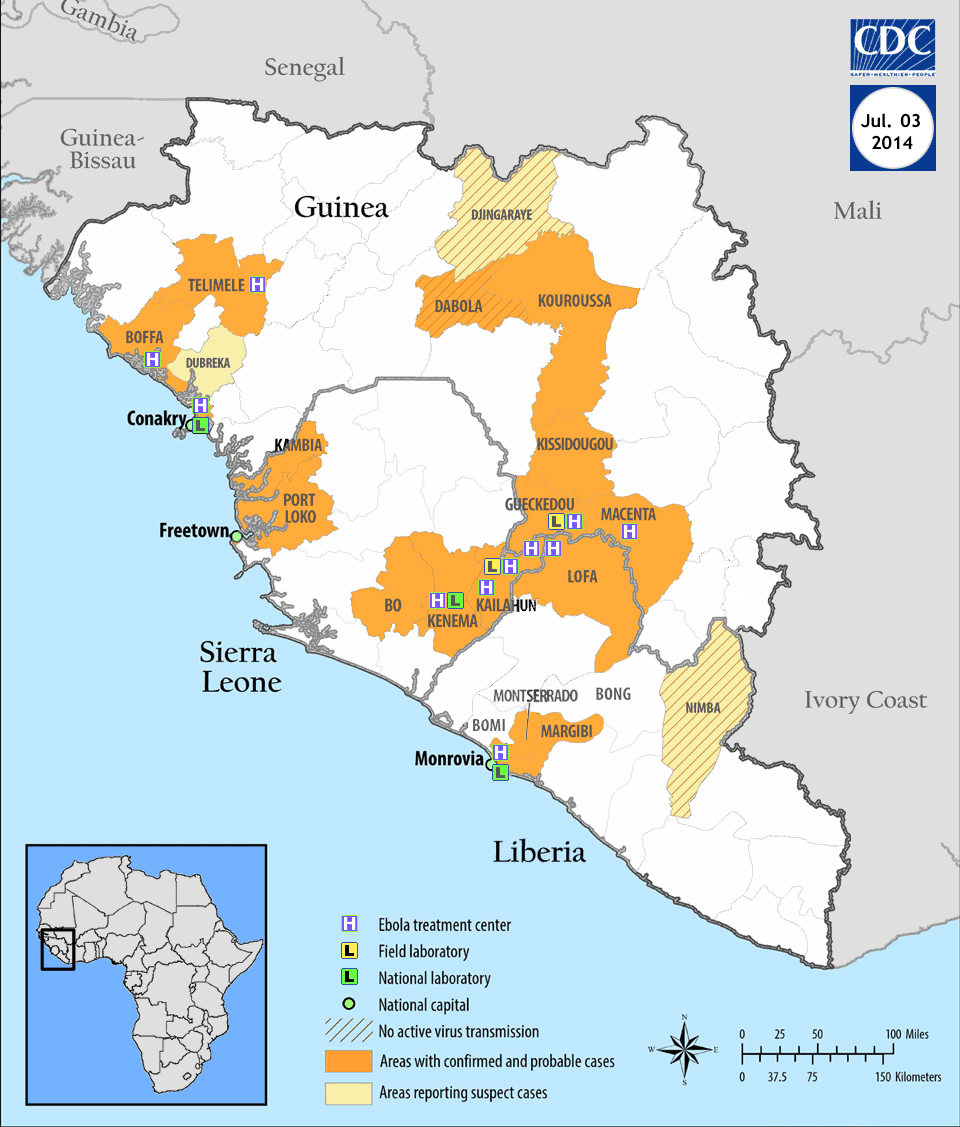 Ebola 2014
31
Major problems
Dysfunctional health care system 
Culture (e.g. burial rite)
Fear and rejection of population 
…
Primarily Ebola is not a medical problem!
32
Cholera
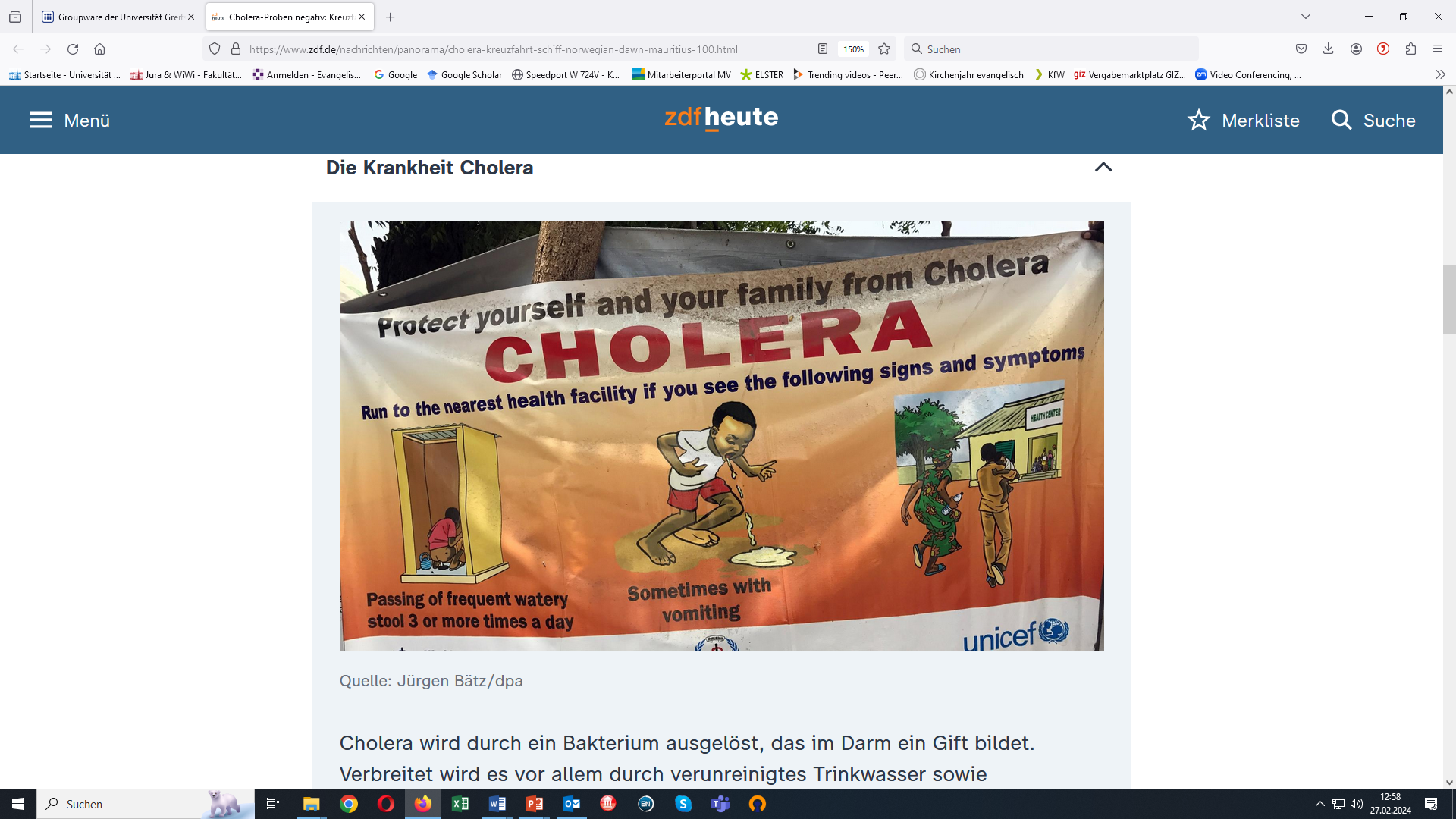 Cholera is an acute diarrhoeal disease that can kill within hours if left untreated
1.3 to 4.0 million cases of cholera o,a,
21 000 to 143 000 deaths worldwide p.a.
https://www.zdf.de/nachrichten/panorama/cholera-kreuzfahrt-schiff-norwegian-dawn-mauritius-100.html
https://www.who.int/news-room/fact-sheets/detail/cholera
33
Cholera (Annual cases and case fatility rate)
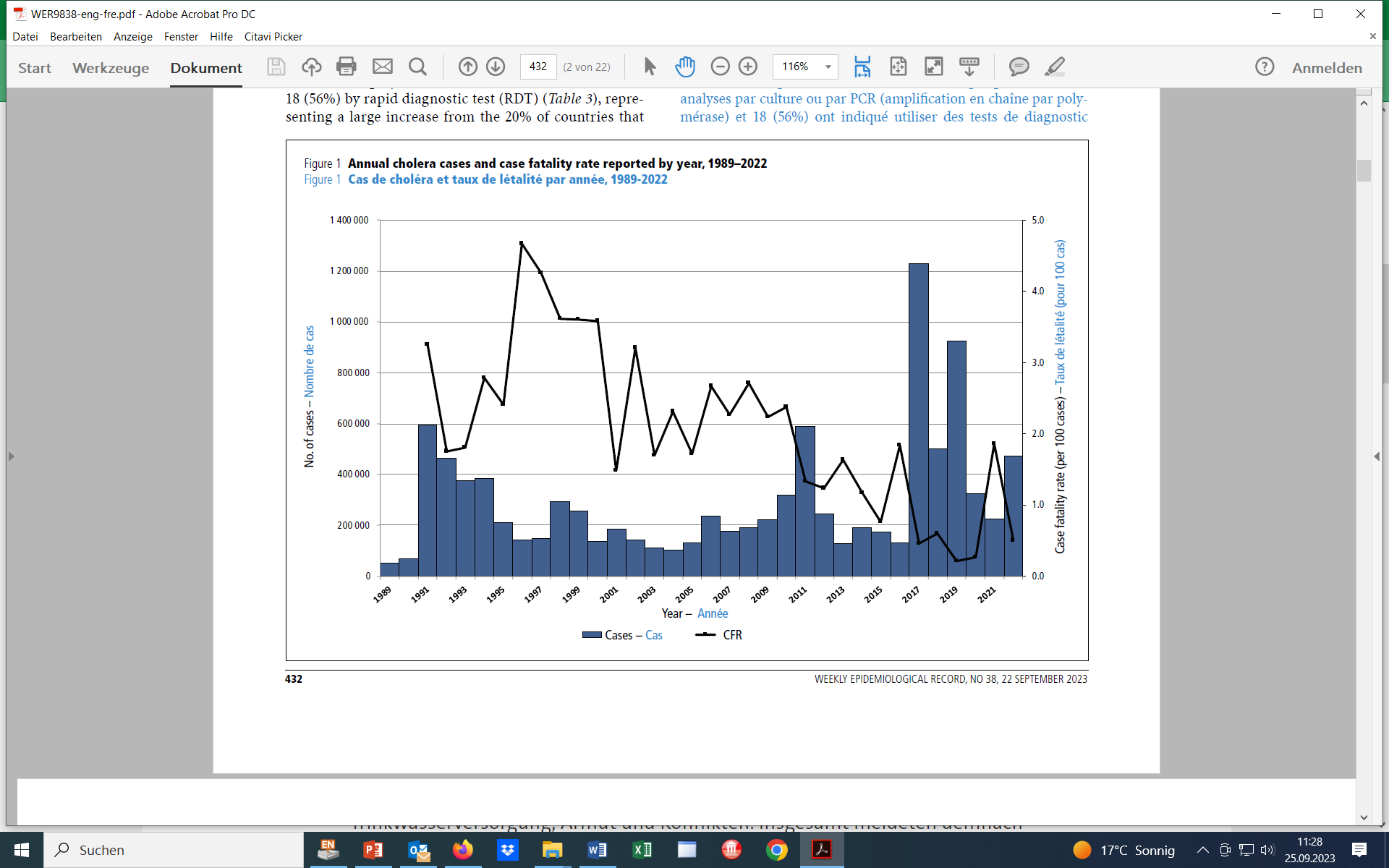 34
http://dpaq.de/CmEWI
Countries Reporting Cholera Cases 2022
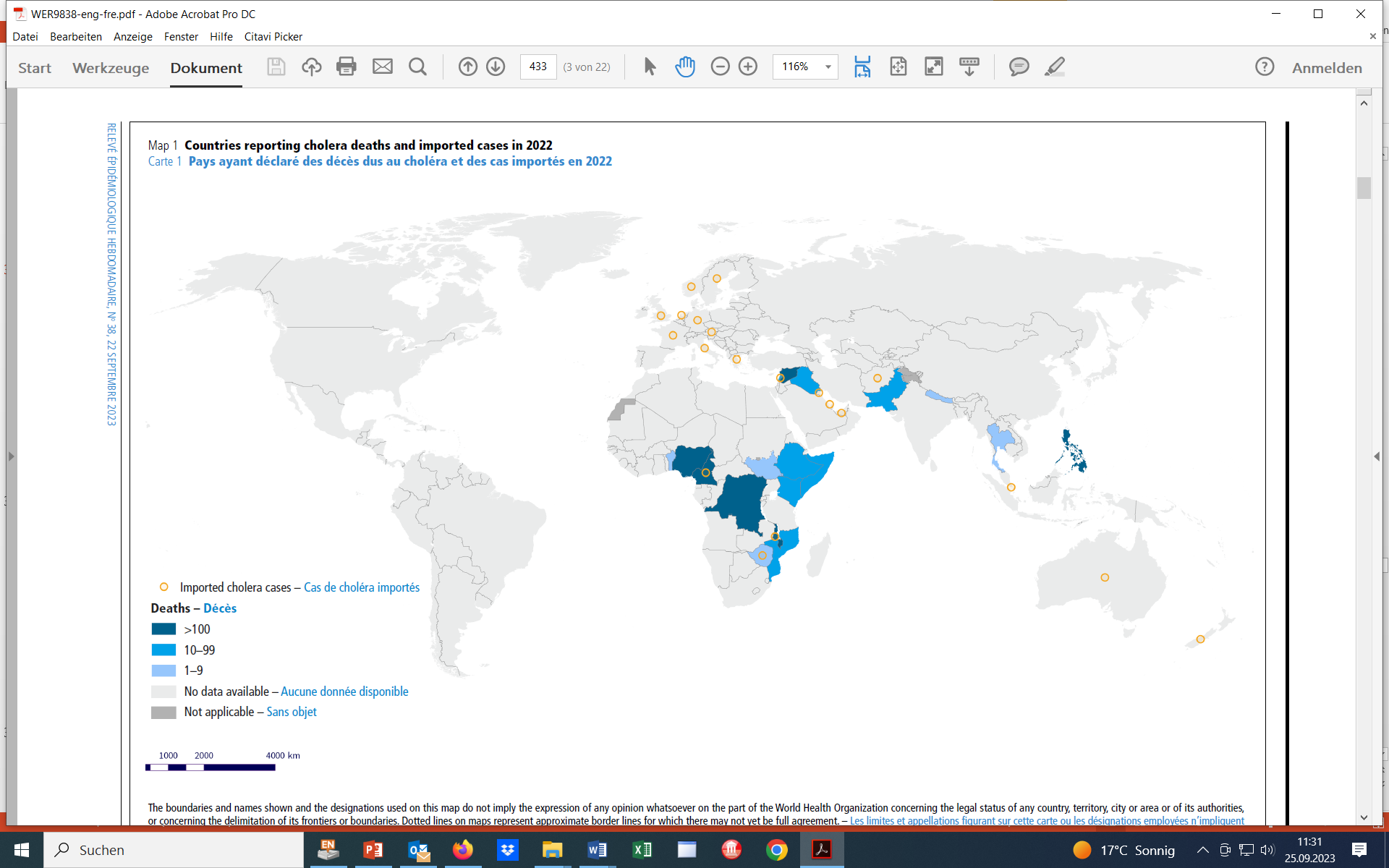 35
http://dpaq.de/CmEWI
Cholera Epidemic Jemen 2017/18
April-December 2017: 1,000,000 cases;
2500 fatalities
36
„not a medical problem"
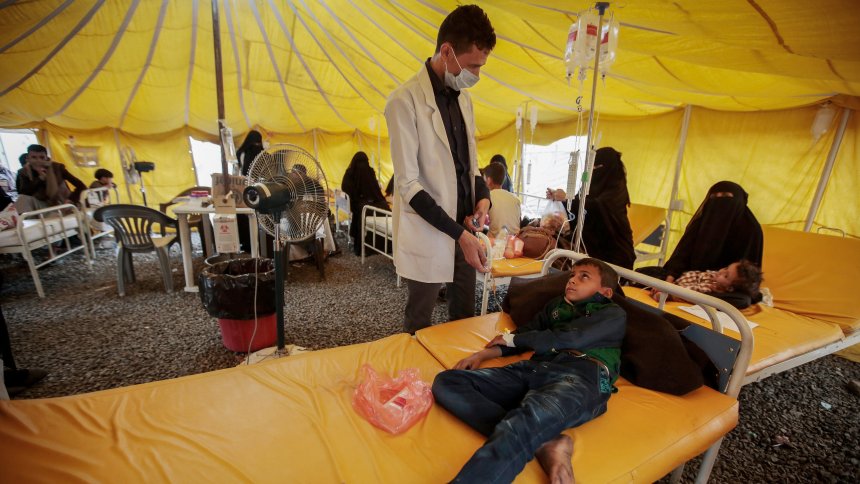 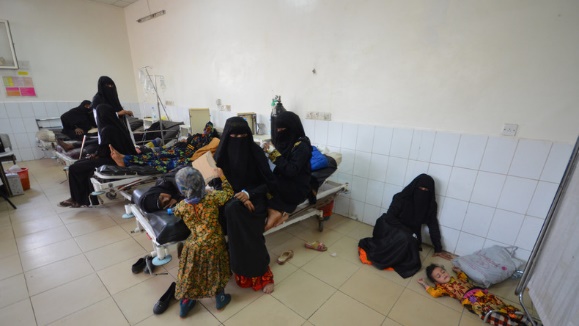 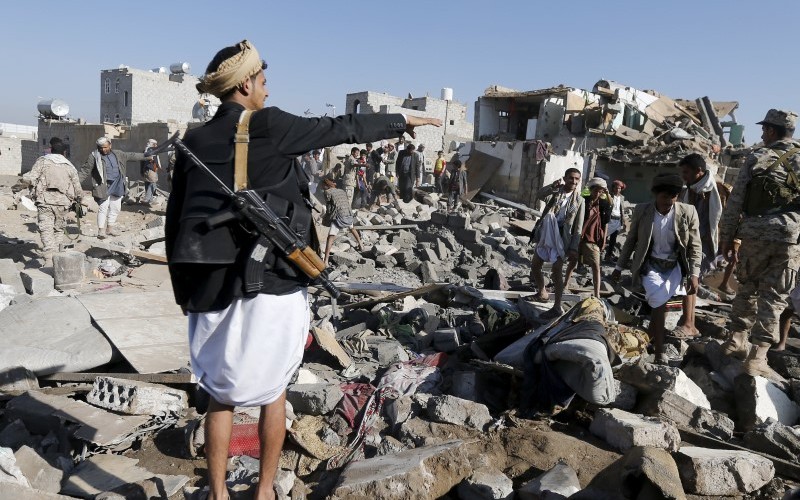 37
Determinants of Epidemiology
Natural determinants
Temperature
Altitude
Precipitation
Waterways
Migration (Animals)
Relief
38
Determinants of Epidemiology
Natural determinants
Temperature
Altitude
Precipitation
Waterways
Migration (Animals)
Relief
Cultural determinants
Division of Labor Men/Women
Geographical Mobility
Clothing
Buildings
Settlements
Marriage
Belief in Predestination
39
Course of Disease: Latency, Incubation, Convalescence
40
Vector
41
Vaccination
Most efficient intervention known!
Example: Measles
Before vacciation (< 1960):
90 % of children had measles < 15 yrs.
2 mio. death cases p.a.
15,000 cases of blindness p.a.
Year 2000 developing countries:
535 000 death cases in developing countries
case-fatality rates for measles: 5–6% 
Year 2000 industrialized countries:
10–30% of measles cases require hospitalization
Case fatality rate: 1/1000
42
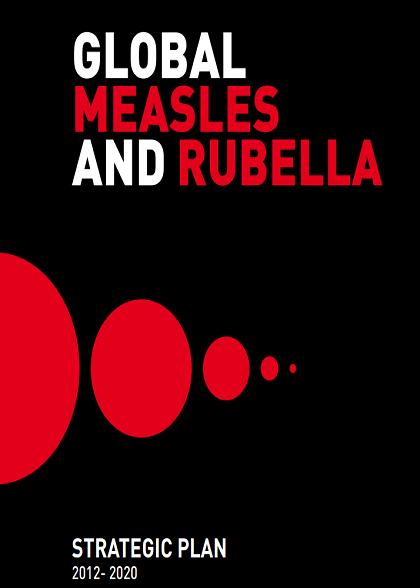 Measles vaccinaton
Target 2020
Achieve at least 95% coverage with both the first and second routine doses of measles vaccine
43
Basic Reproductive Rate (of an infection)
Synonyms: basic reproduction number, reproductive ratio 
Abbreviations: R0 
Expected number of cases directly generated by one case in a population where all individuals are susceptible to infection.
44
Basic Reproductive Rate (of an infection)
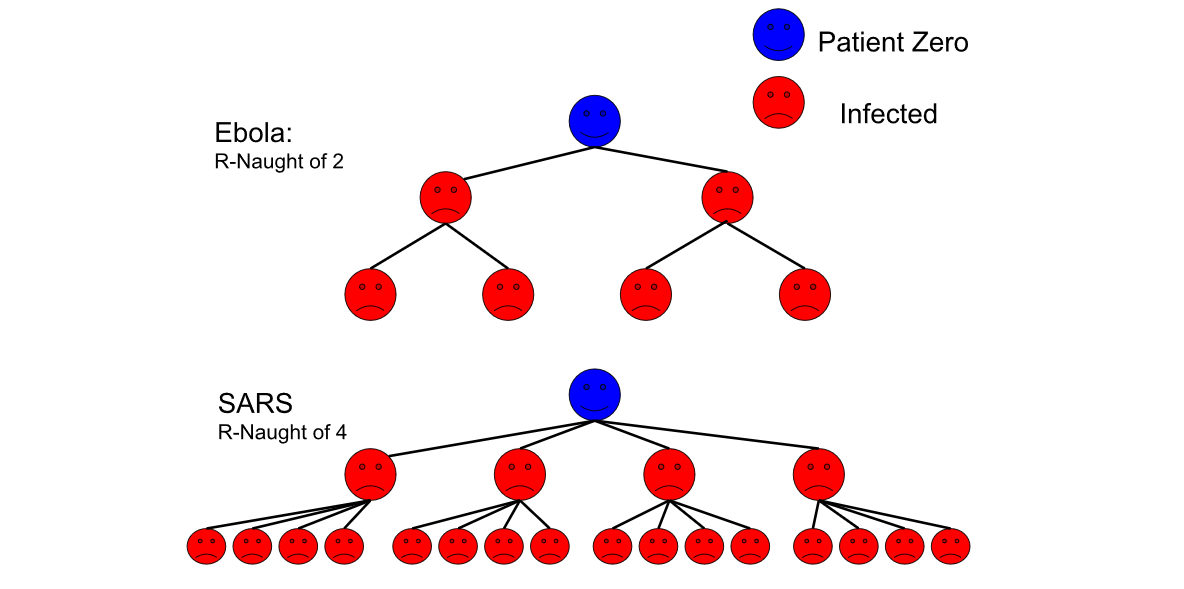 By KieraCampbell - Own work, CC BY-SA 4.0, https://commons.wikimedia.org/w/index.php?curid=79523883
45
Basic Reproductive Rate (of an infection)
https://www.cebm.net/wp-content/uploads/2020/04/KM-4.png
46
Net Reproductive Rate (of an infection)
47
Measles, vaccination barriers and religion
48
Resilience
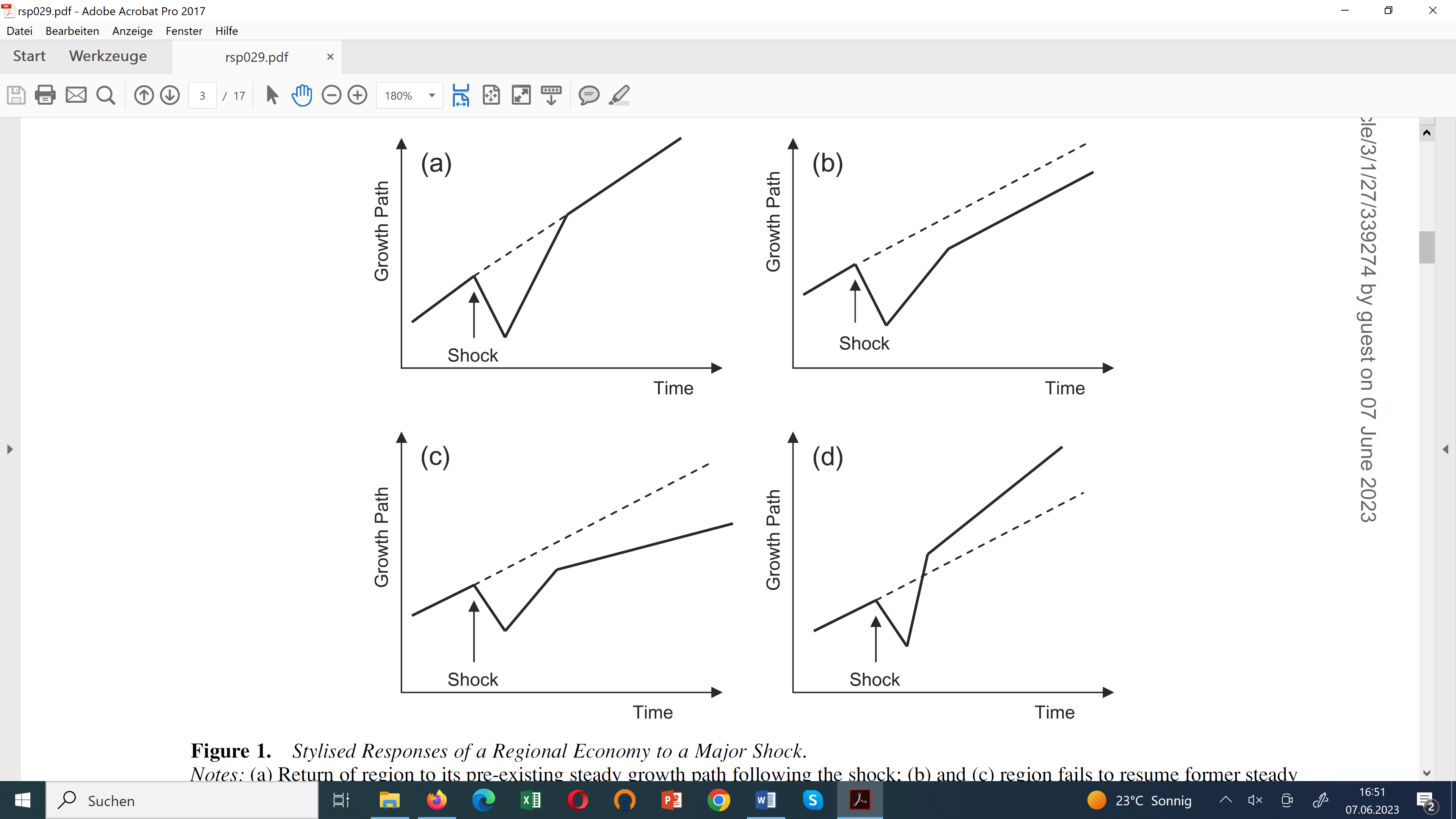 https://academic.oup.com/cjres/article/3/1/27/339274?login=false
Resilience
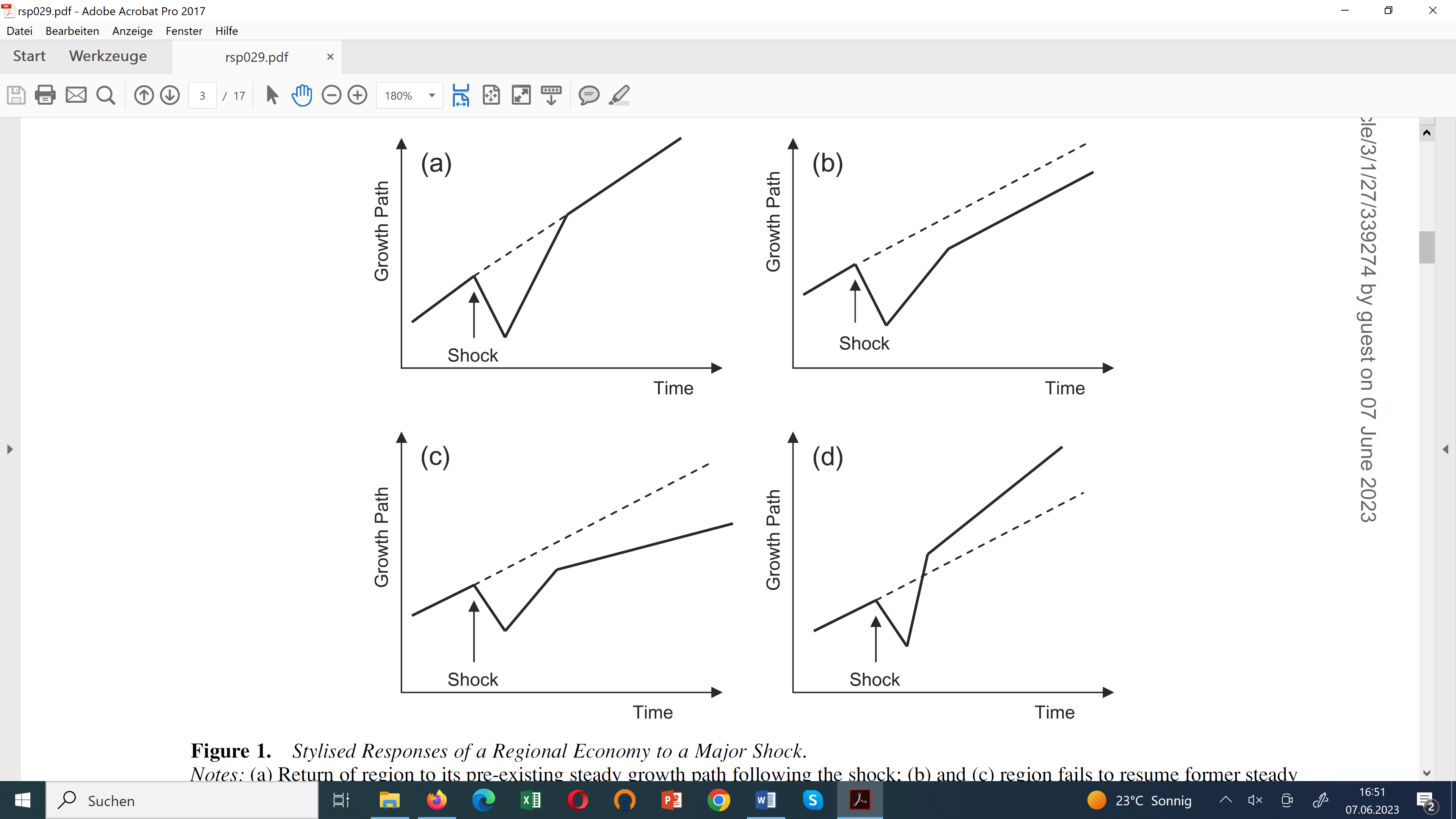 https://academic.oup.com/cjres/article/3/1/27/339274?login=false
Resilience
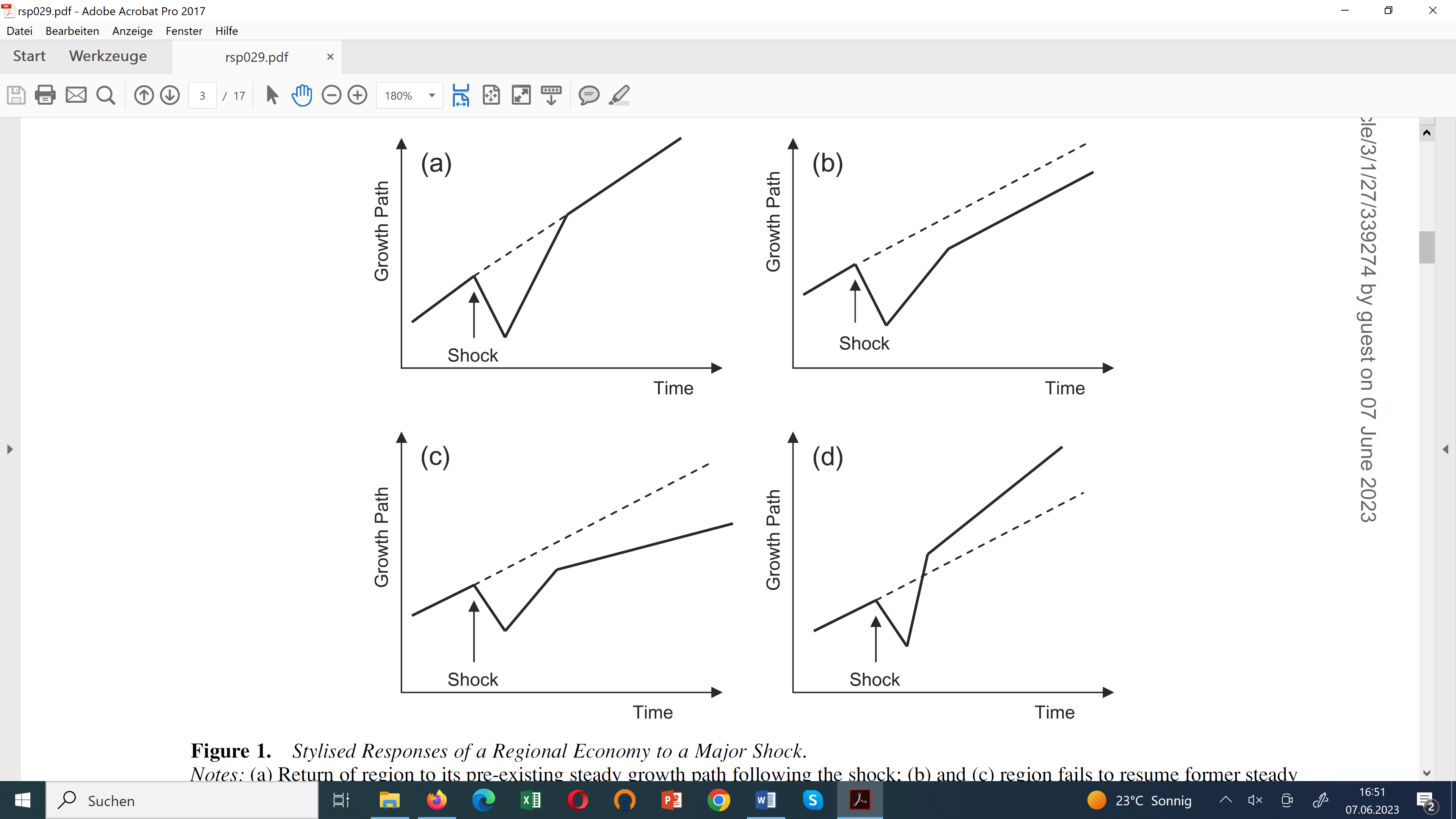 https://academic.oup.com/cjres/article/3/1/27/339274?login=false
Resilience
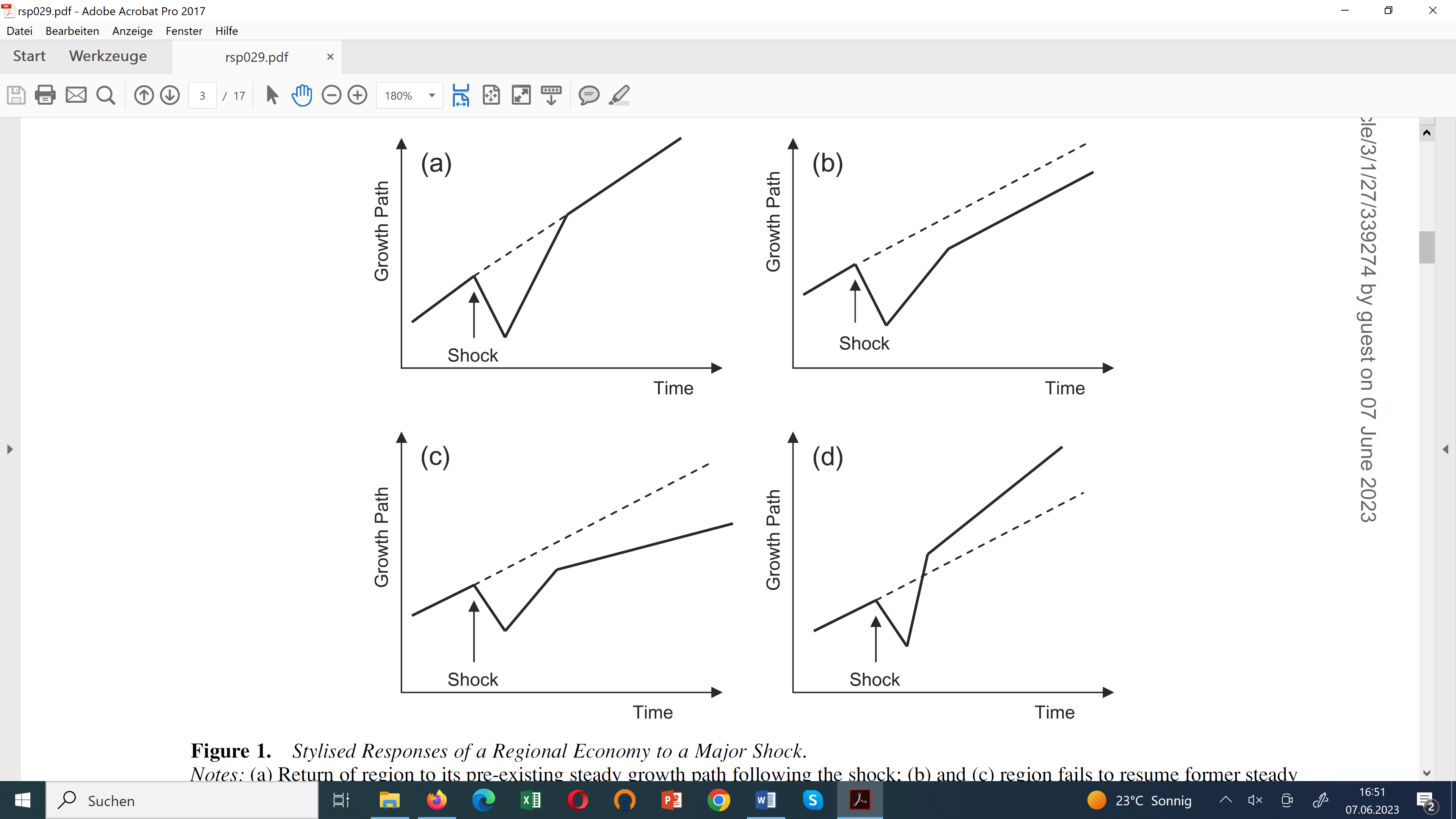 https://academic.oup.com/cjres/article/3/1/27/339274?login=false
2 	Demand for Health Services
2.1 Determinants of Demand: Overview
2.2 Demographic and Epidemiologic Transition
2.3 Epidemiology of Infectious Diseases
2.3.1 Background
2.3.2 Example: Malaria
2.3.3 Example: Covid-19
53